2019级数码摄影课程
数码相机的基本使用方法-画面语言
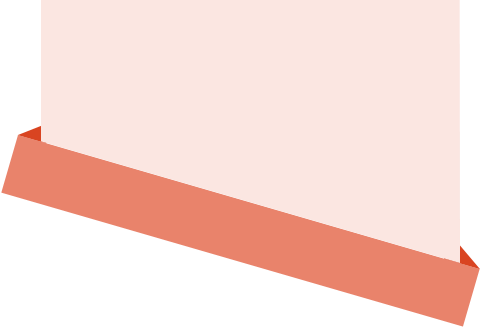 目
录
CONTENT
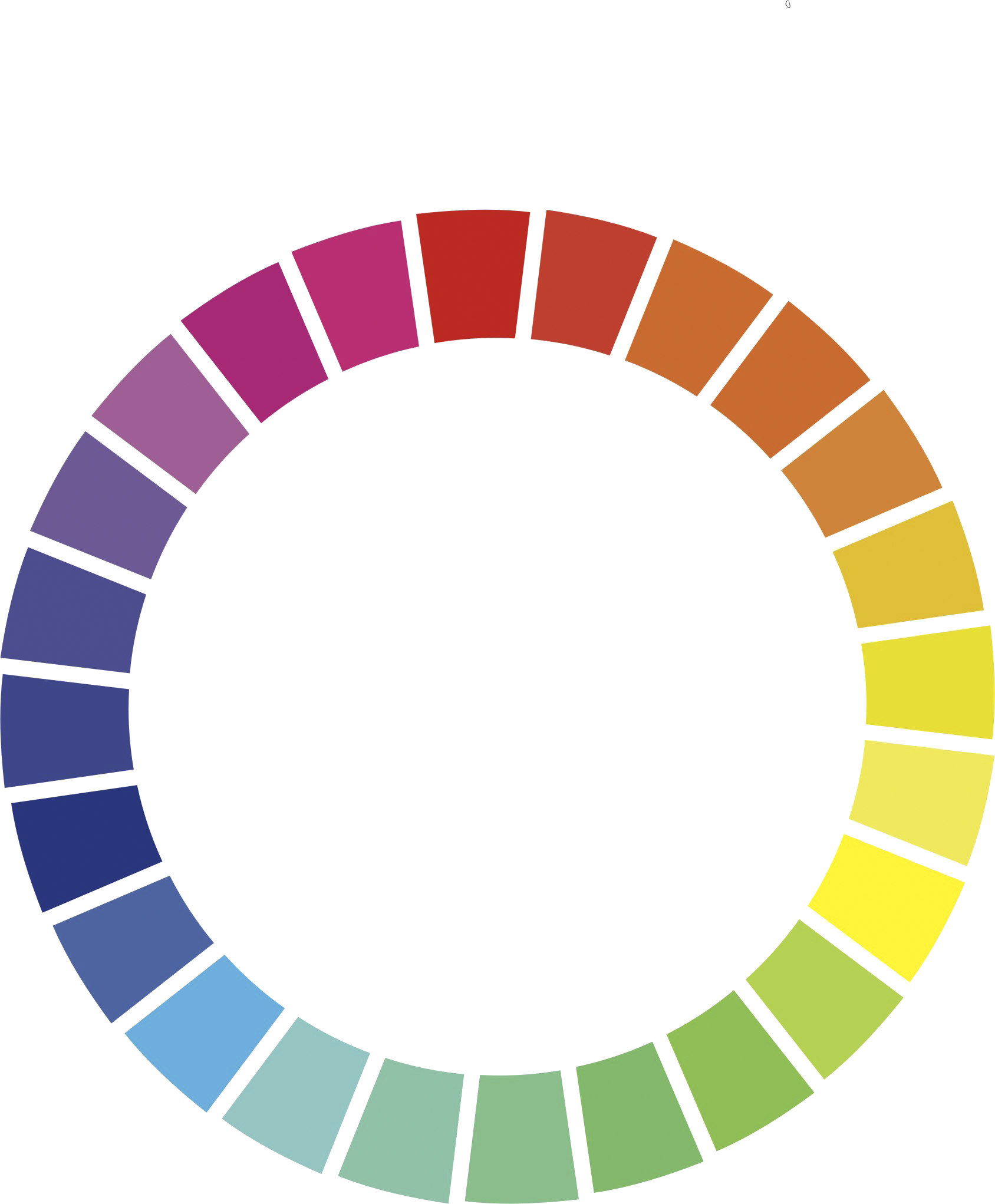 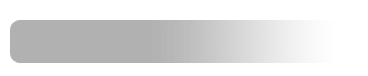 基础知识
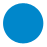 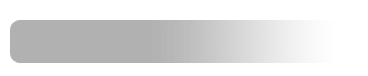 机身
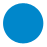 目录
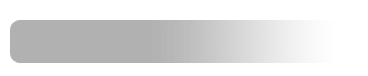 镜头
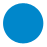 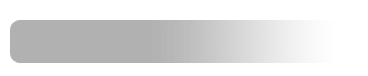 画面语言
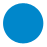 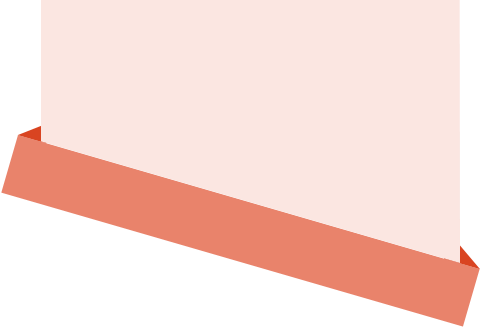 第四部分
PART  THREE
画面语言
The film language
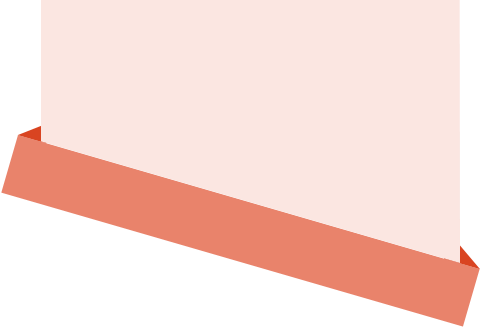 第四部分
PART  THREE
画面之景别
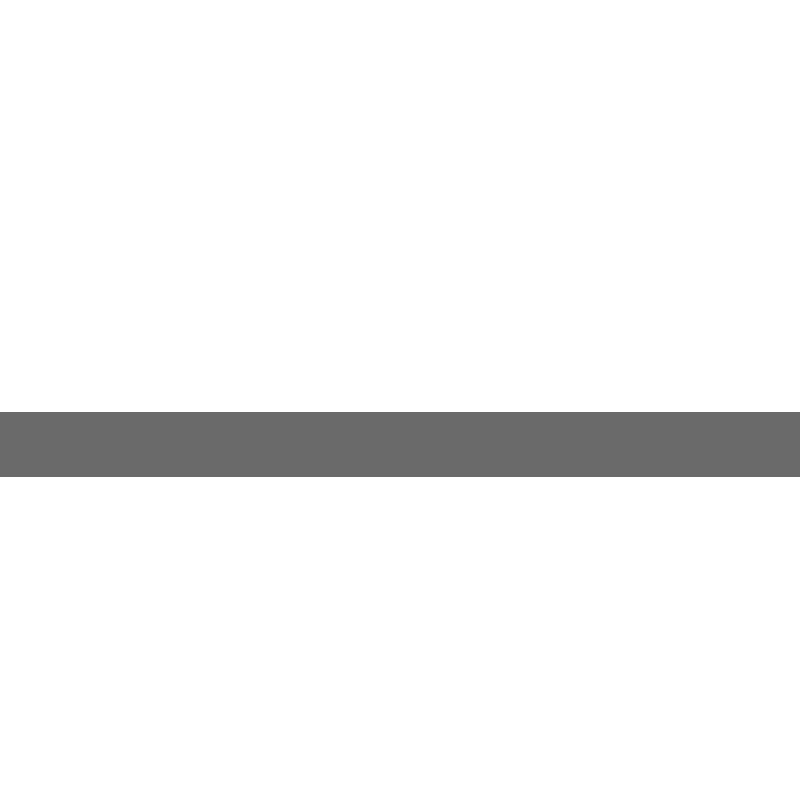 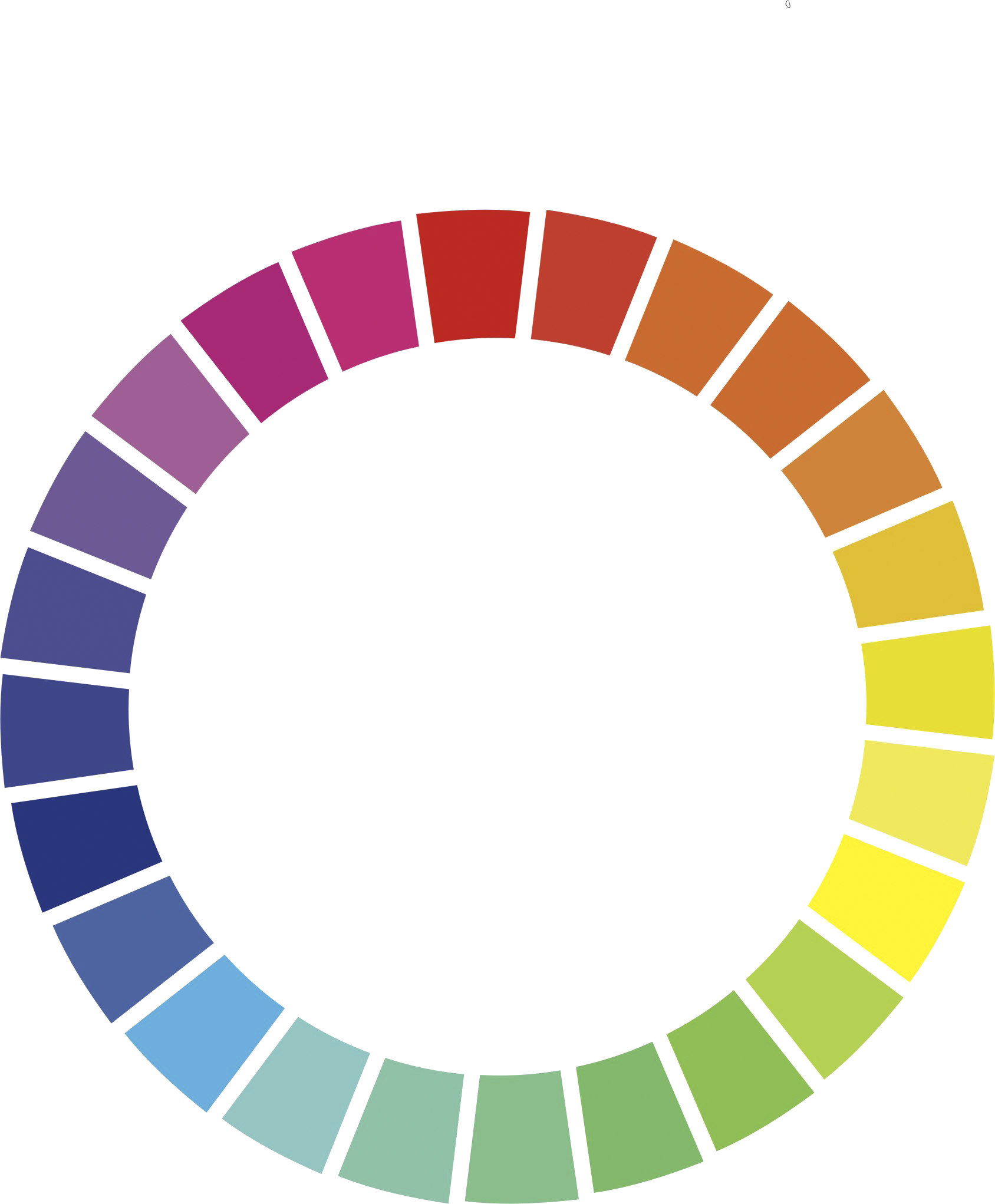 景别
电影画面语言
7
（1）什么是景别？
景别：是指被摄主体和画面形象在电视屏幕框架中
      所呈现出的大小和范围。
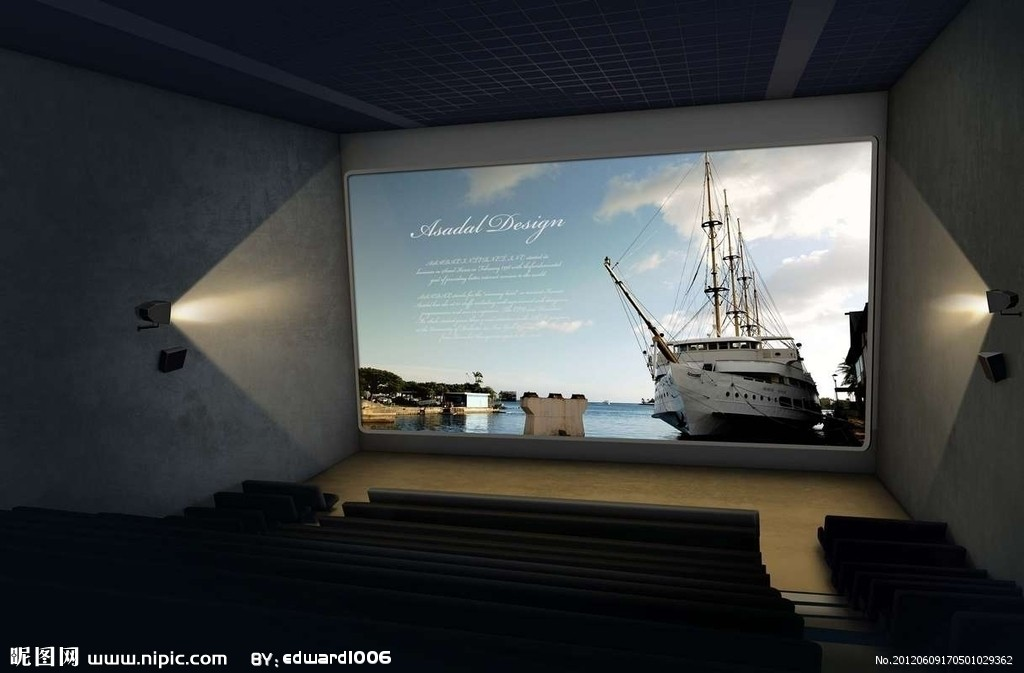 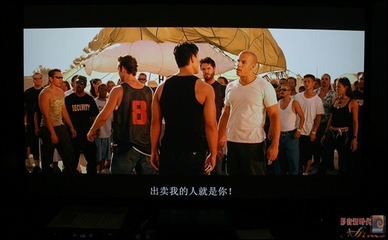 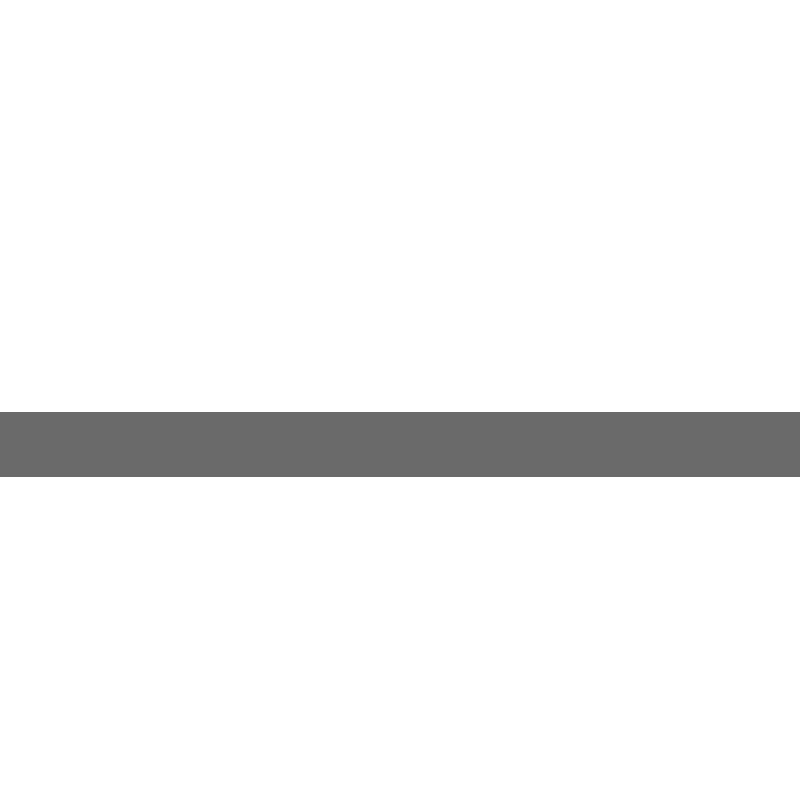 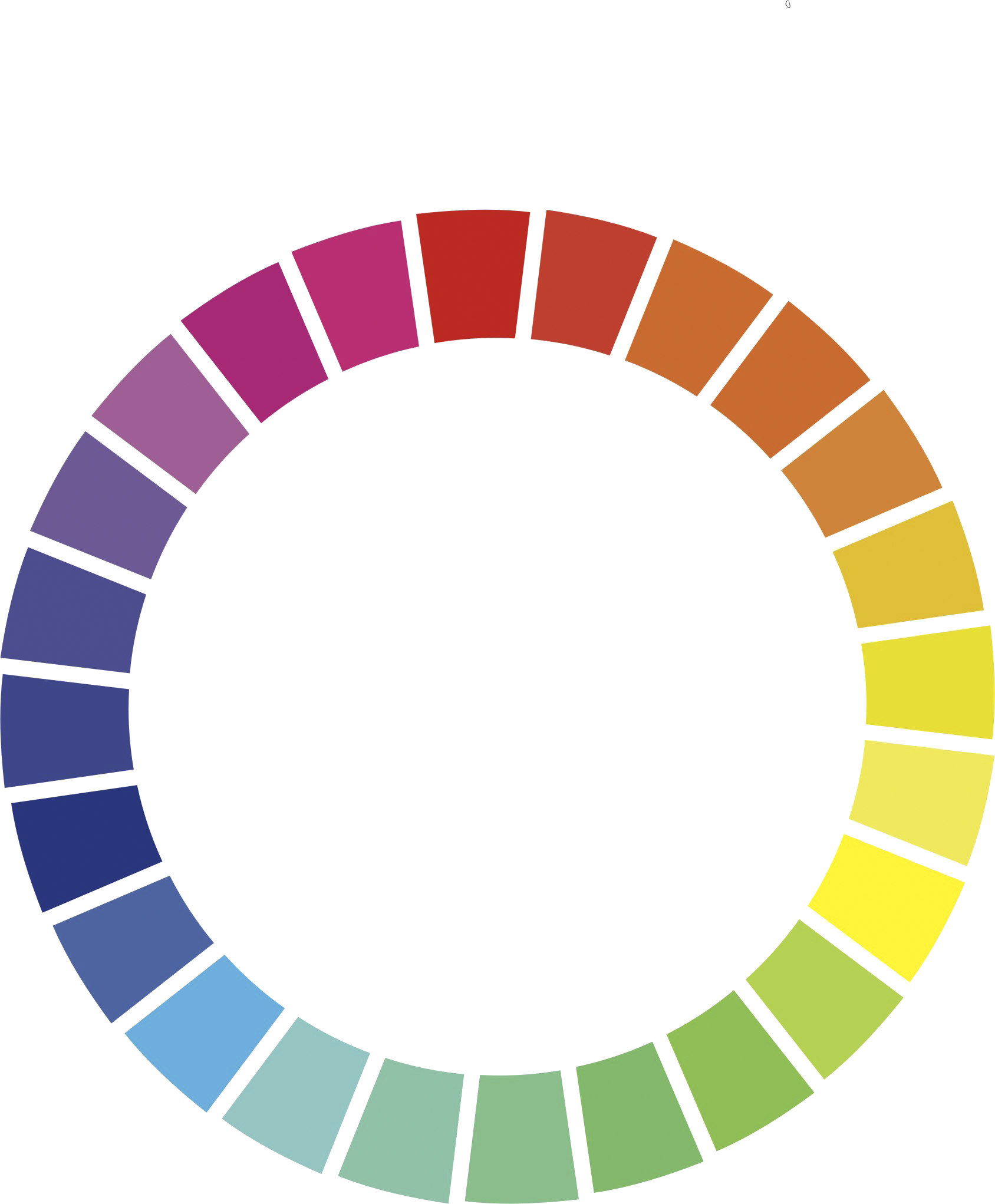 景别
电影画面语言
7
不同的景别会产生不同的艺术效果。
我国古代绘画有这么一句话
“近取其神，远取其势”。
近景
特写
中景
远景
全景
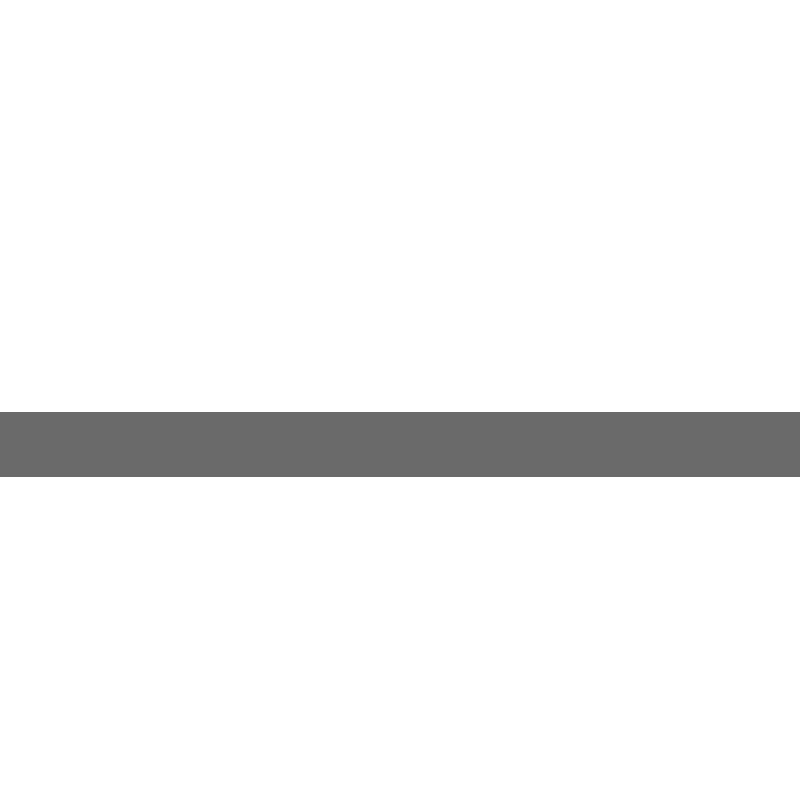 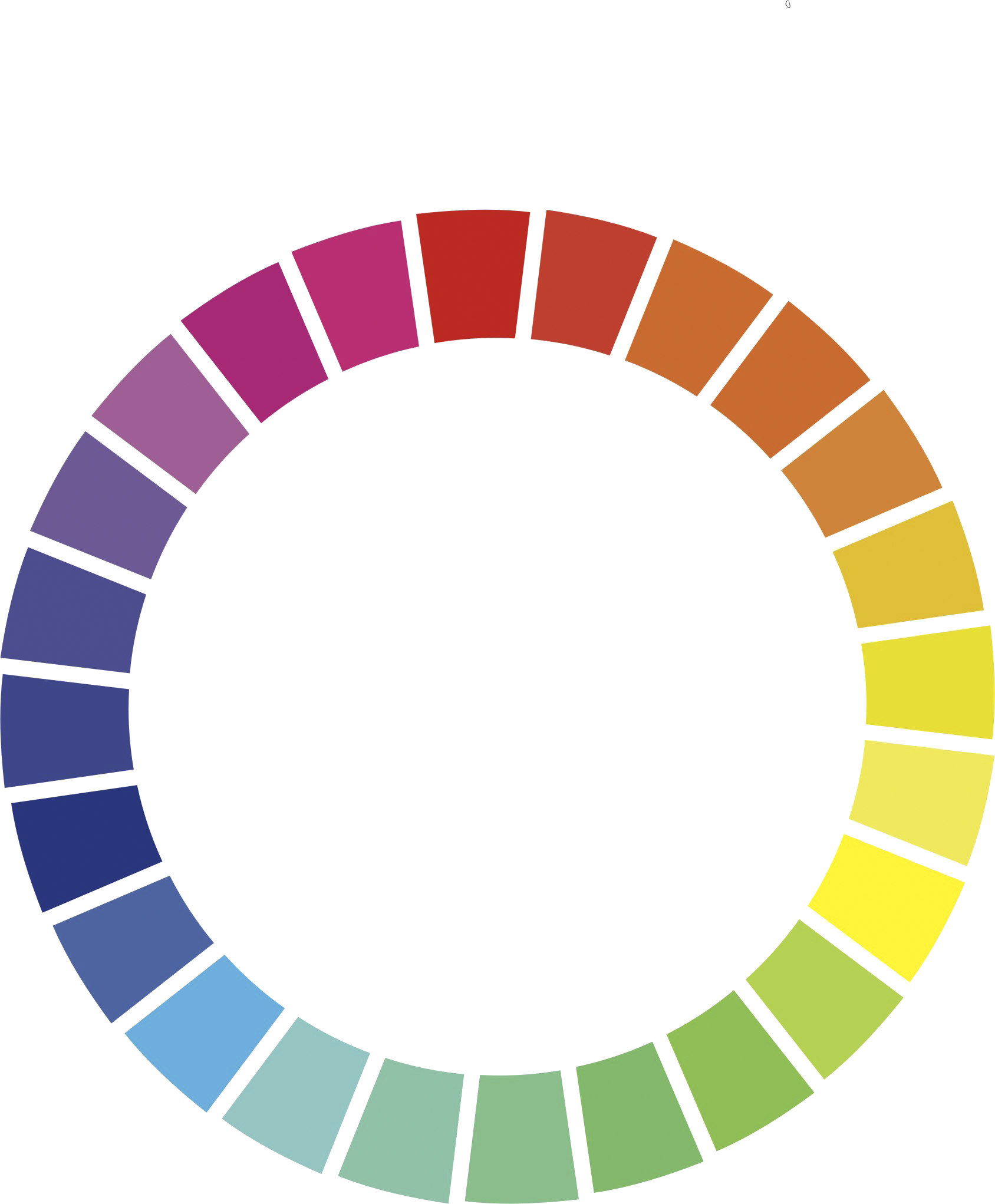 景别的种类
电影画面语言
7
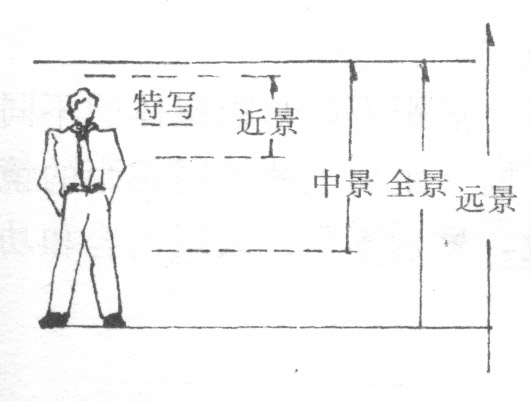 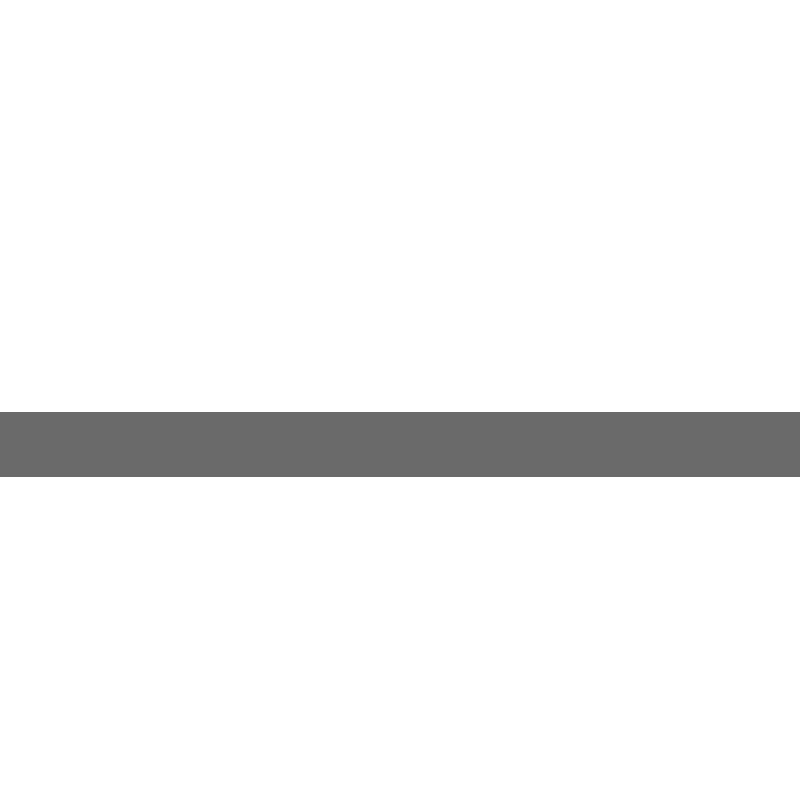 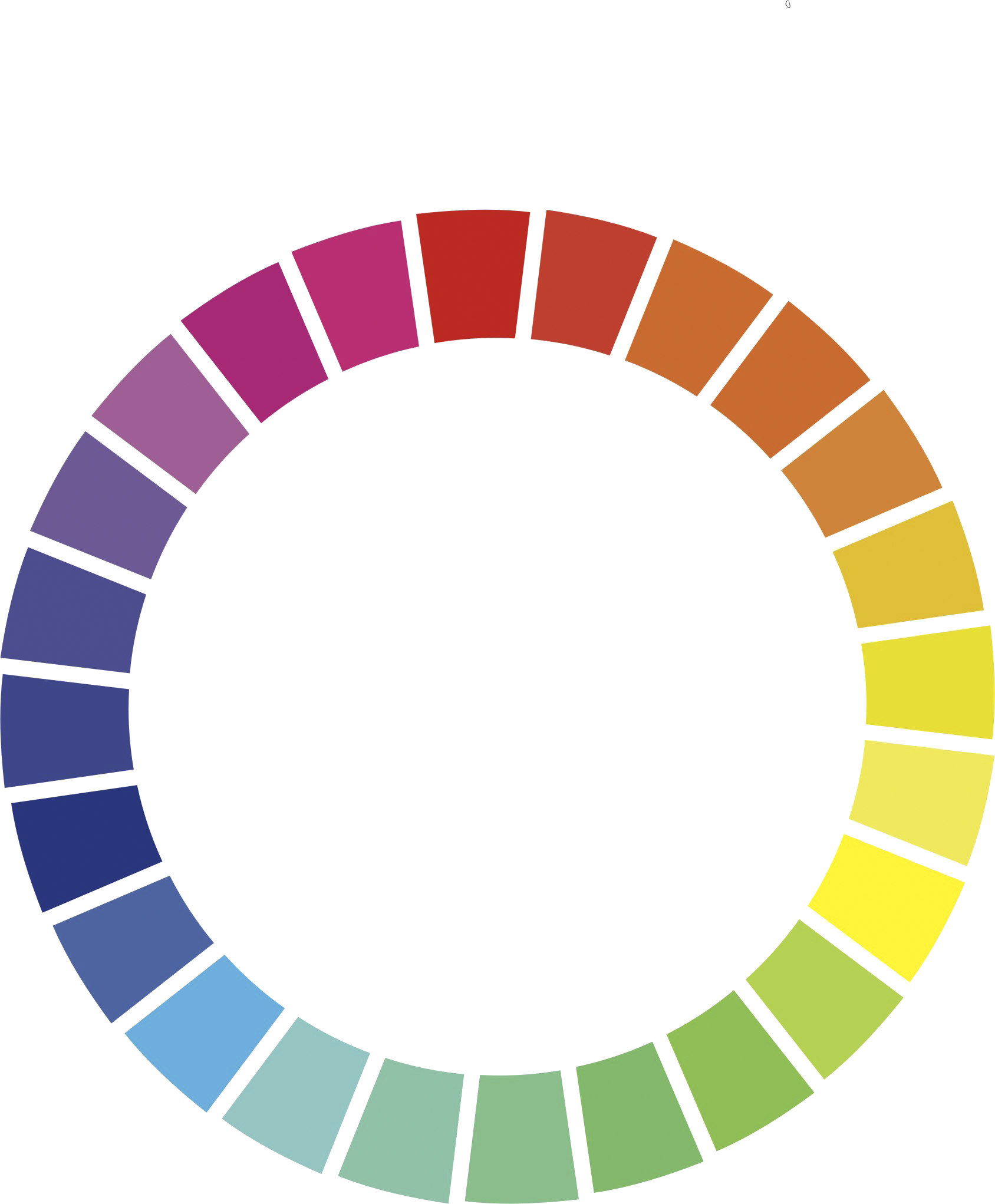 电影画面语言
7
1）.远 景
远景：表现广阔空间或开阔场面的画面。如果人为尺度，由于人在画面中所占面积很小，基本呈现为一个点状态。
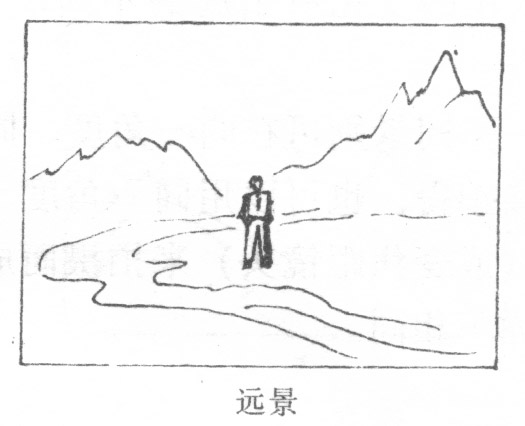 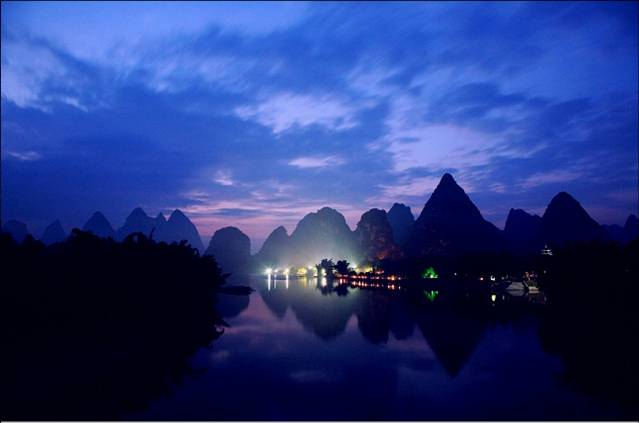 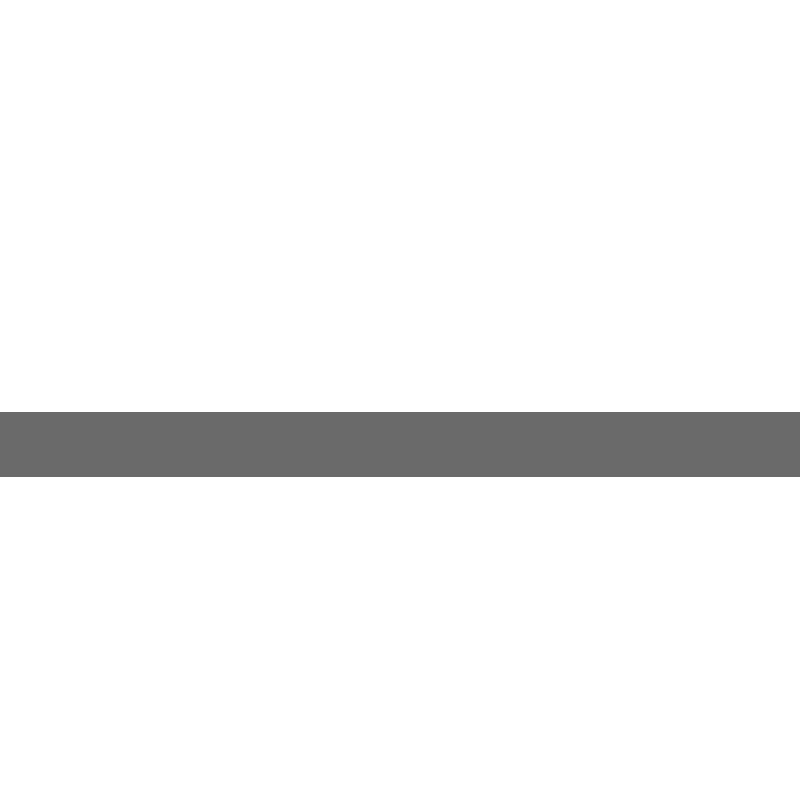 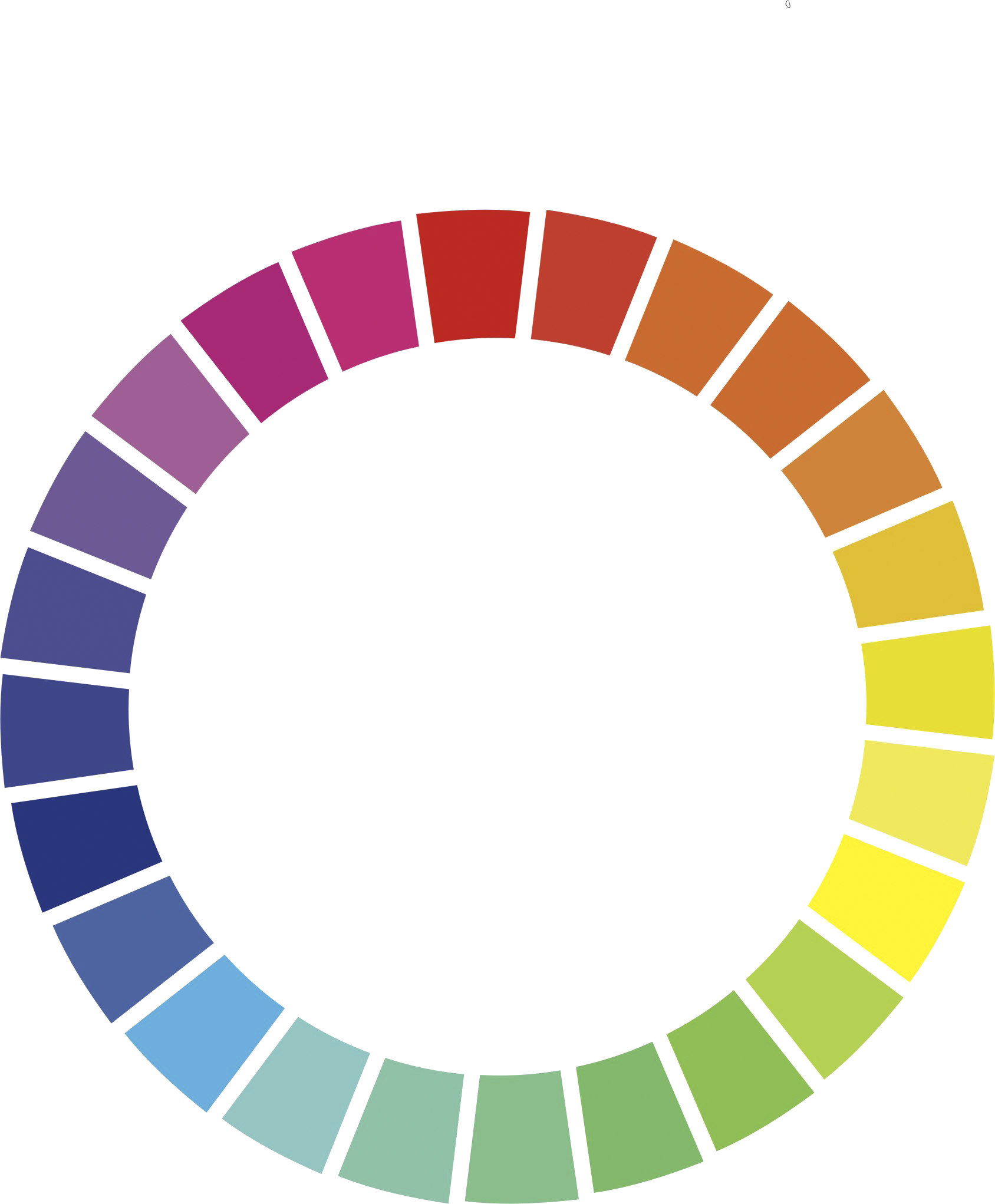 远景的作用
电影画面语言
7
表现自然环境和宏大场面的气势
加强画面的真实性；
常用于影视片的开头、结束或场景的转换，形成舒缓的节奏。
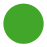 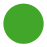 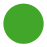 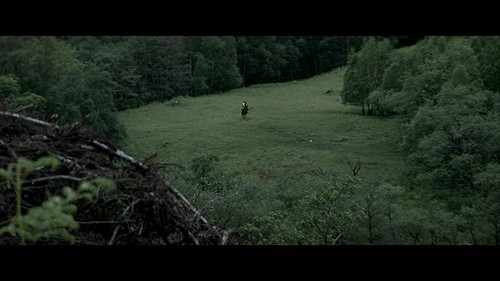 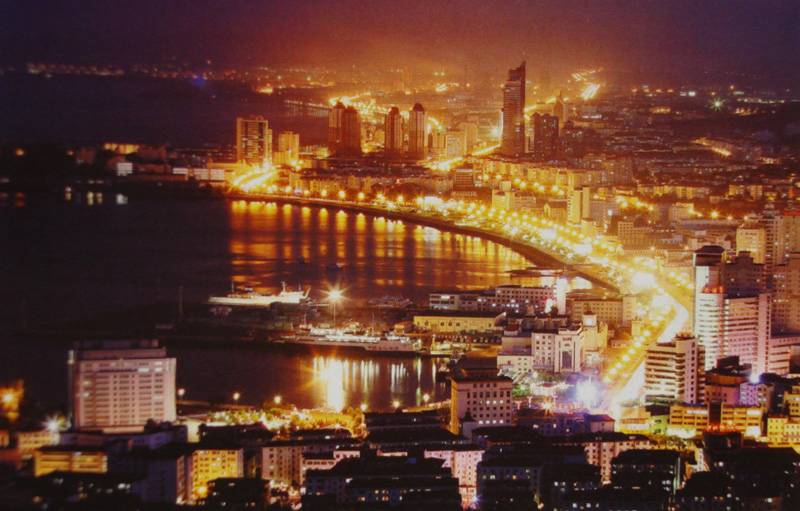 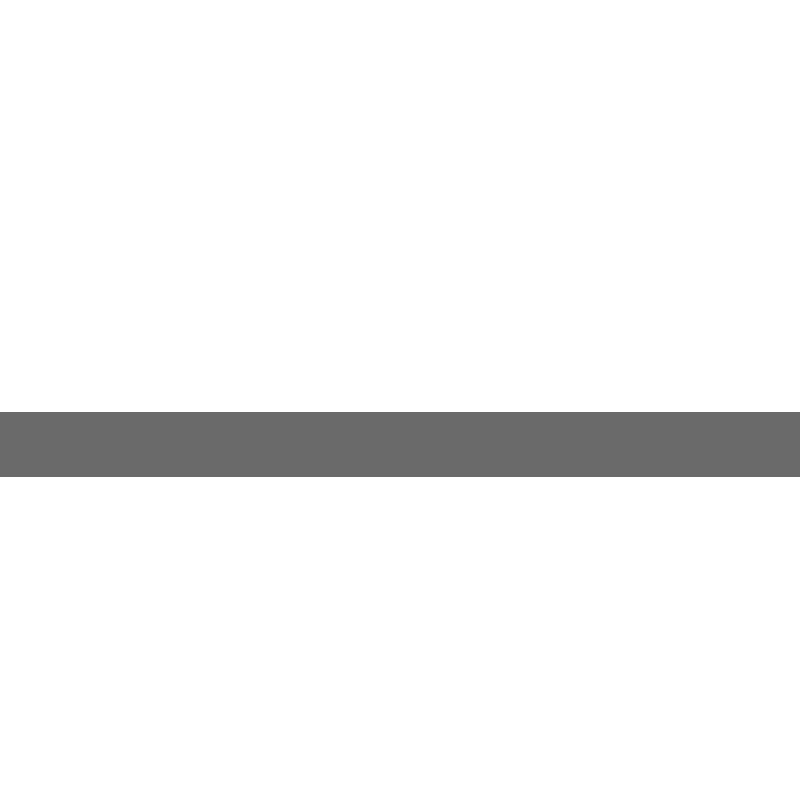 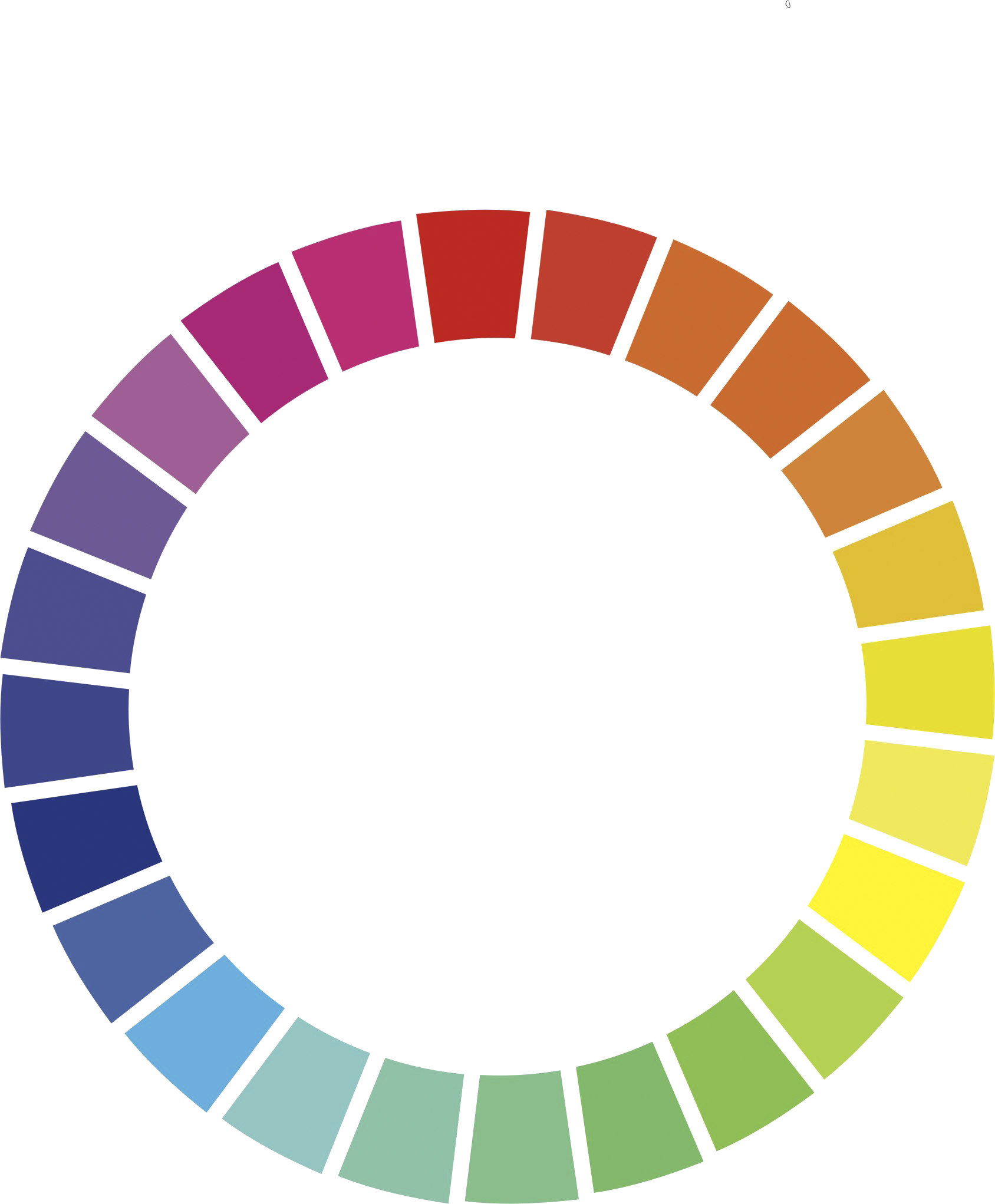 景别
电影画面语言
7
2）.全 景
以表现某个被摄对象的全貌和它所处的环境为目的，一般  用来交待事件发生的环境及主体与周围环境的关系。
   如果以人来作拍摄主体，则主要表现被射人体的全身。
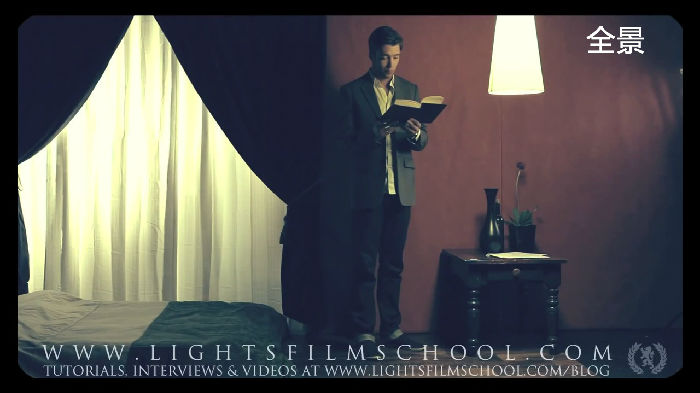 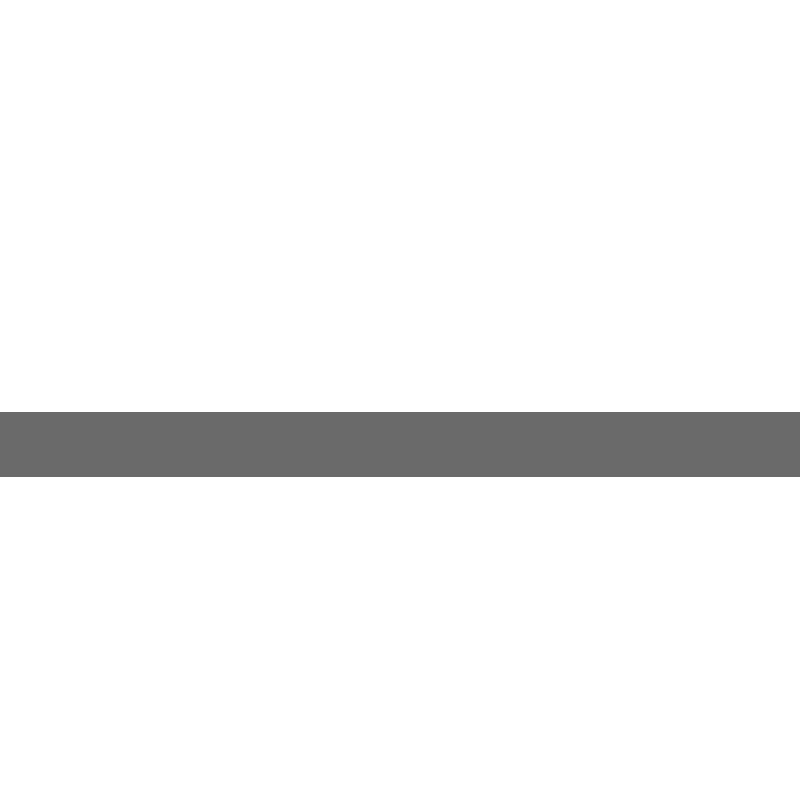 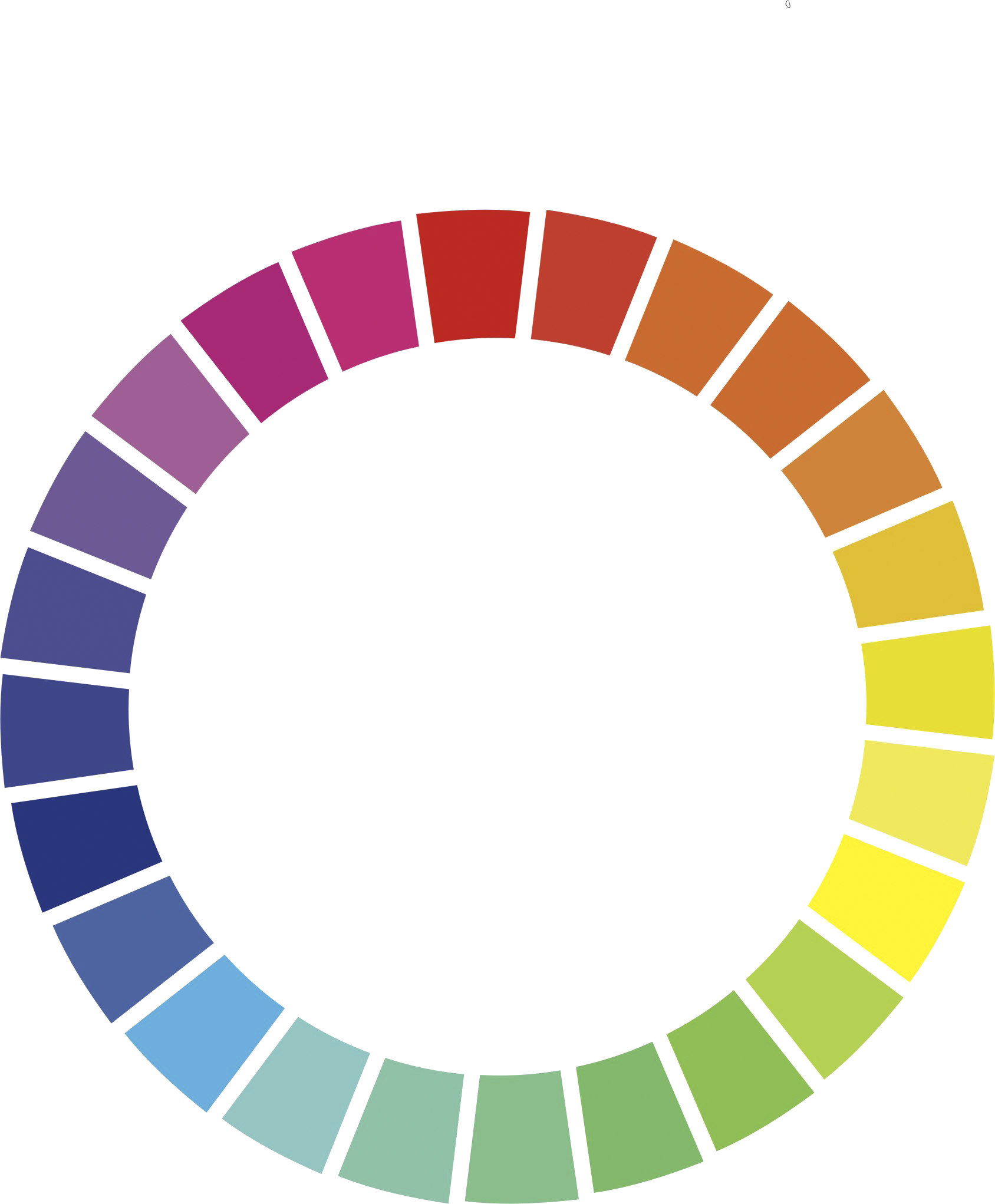 景别
电影画面语言
7
3).中 景
画框下边卡在膝盖左右部位或场景局部的画面成为中景画面。
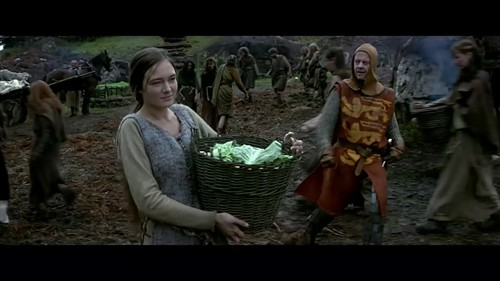 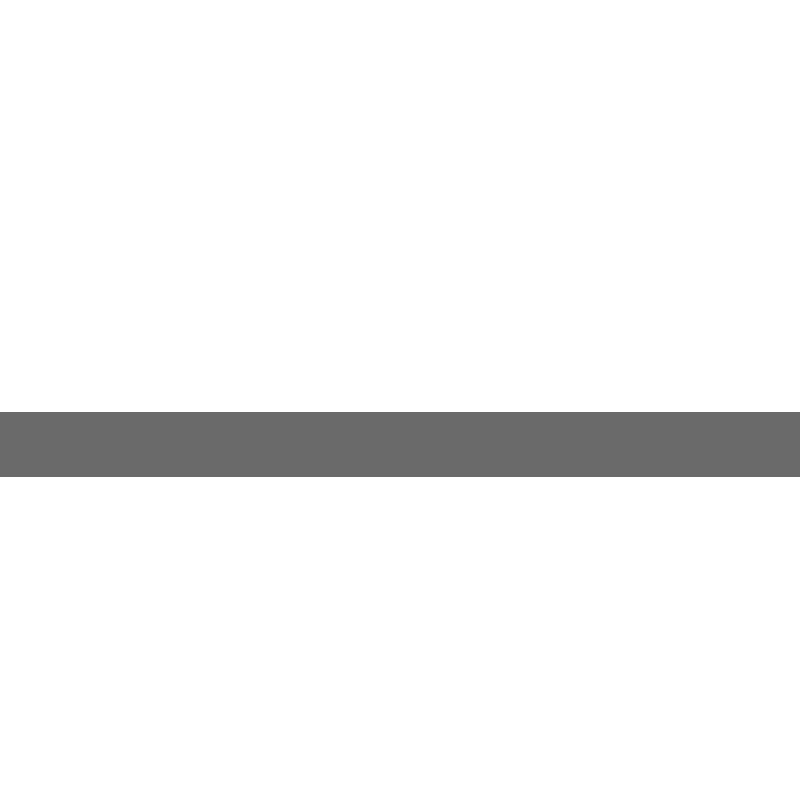 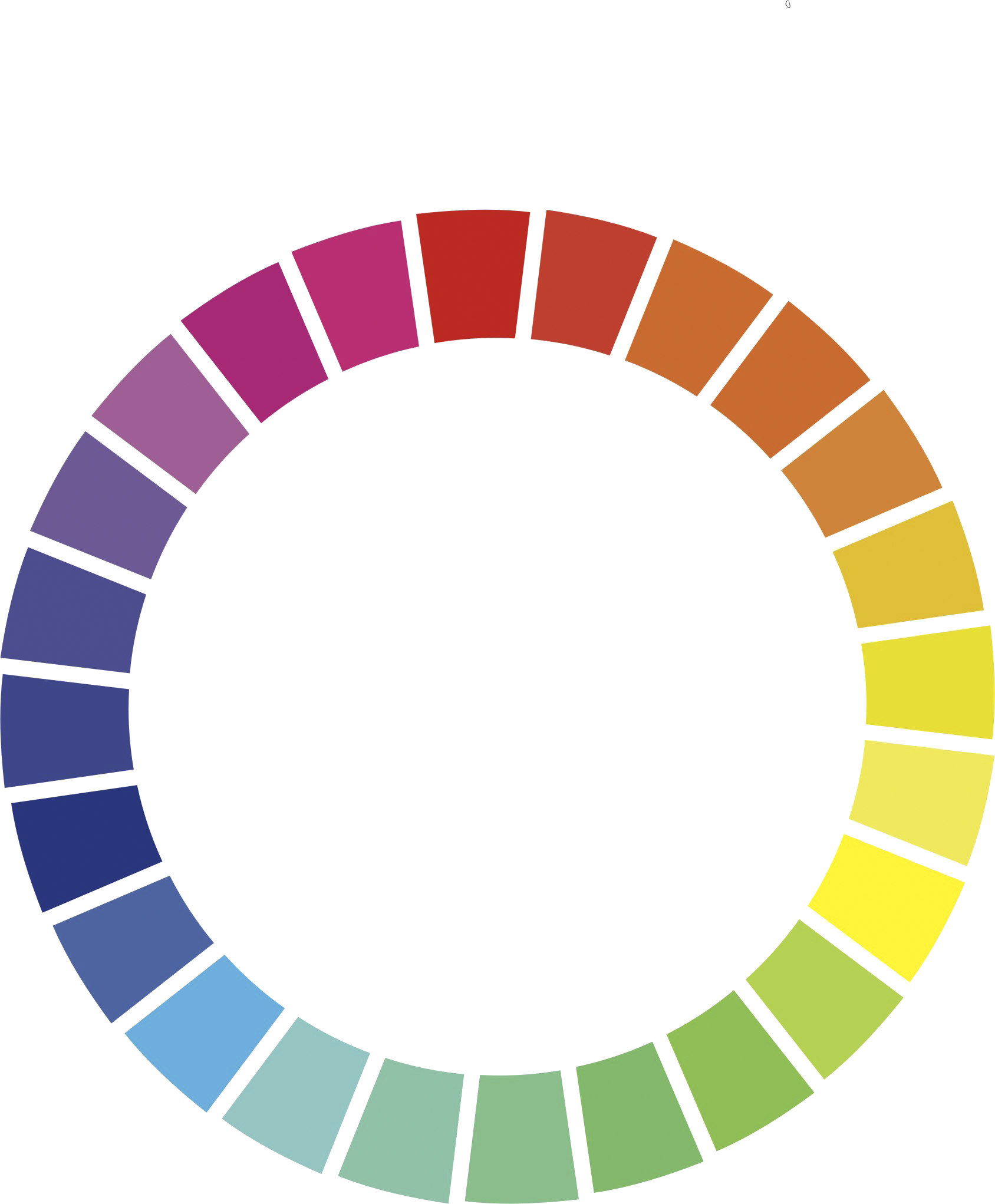 中 景
电影画面语言
7
特点：
○膝盖以上，可看清楚人物半身动作，也可看到所处环境细部。

作用：
○常常用于叙事性的描写
○有利于交待人与人之间、人与物之间关系
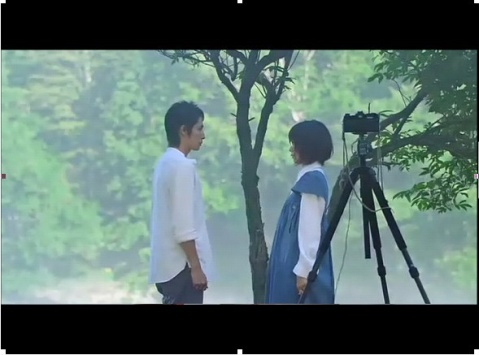 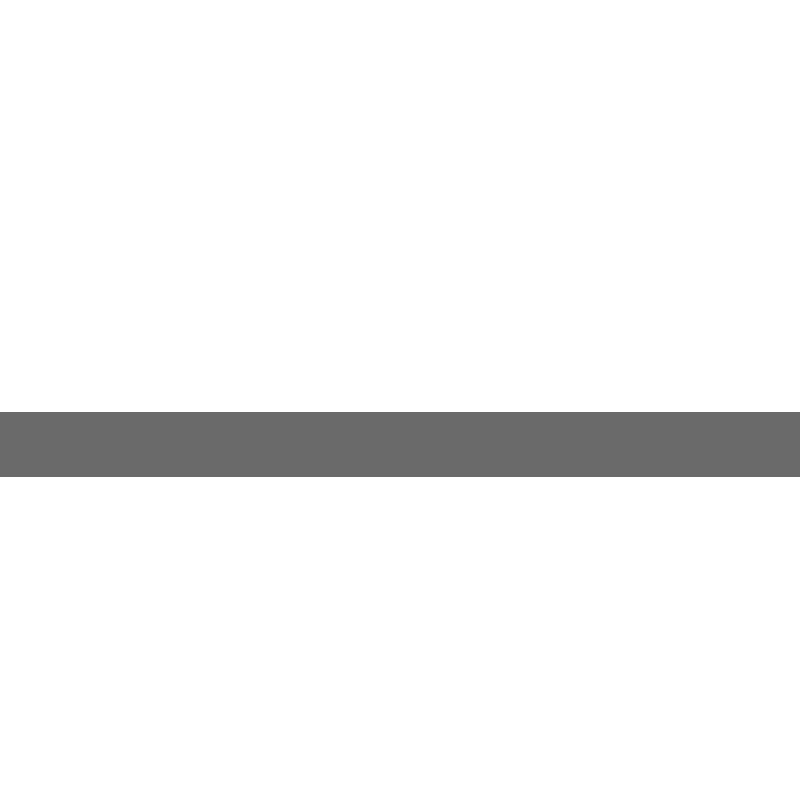 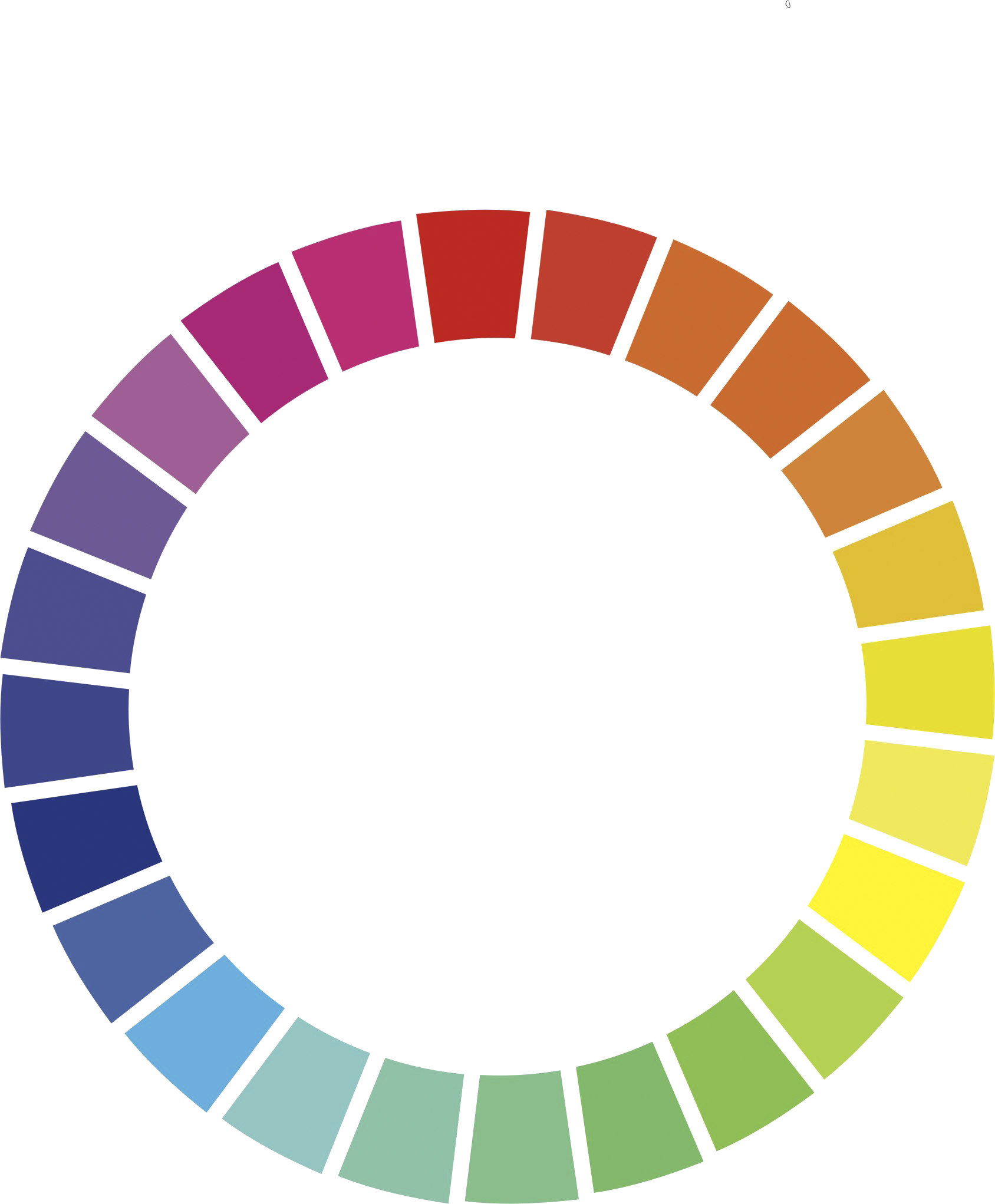 景别
电影画面语言
7
4)中近景
镜头卡在人物腰部以上
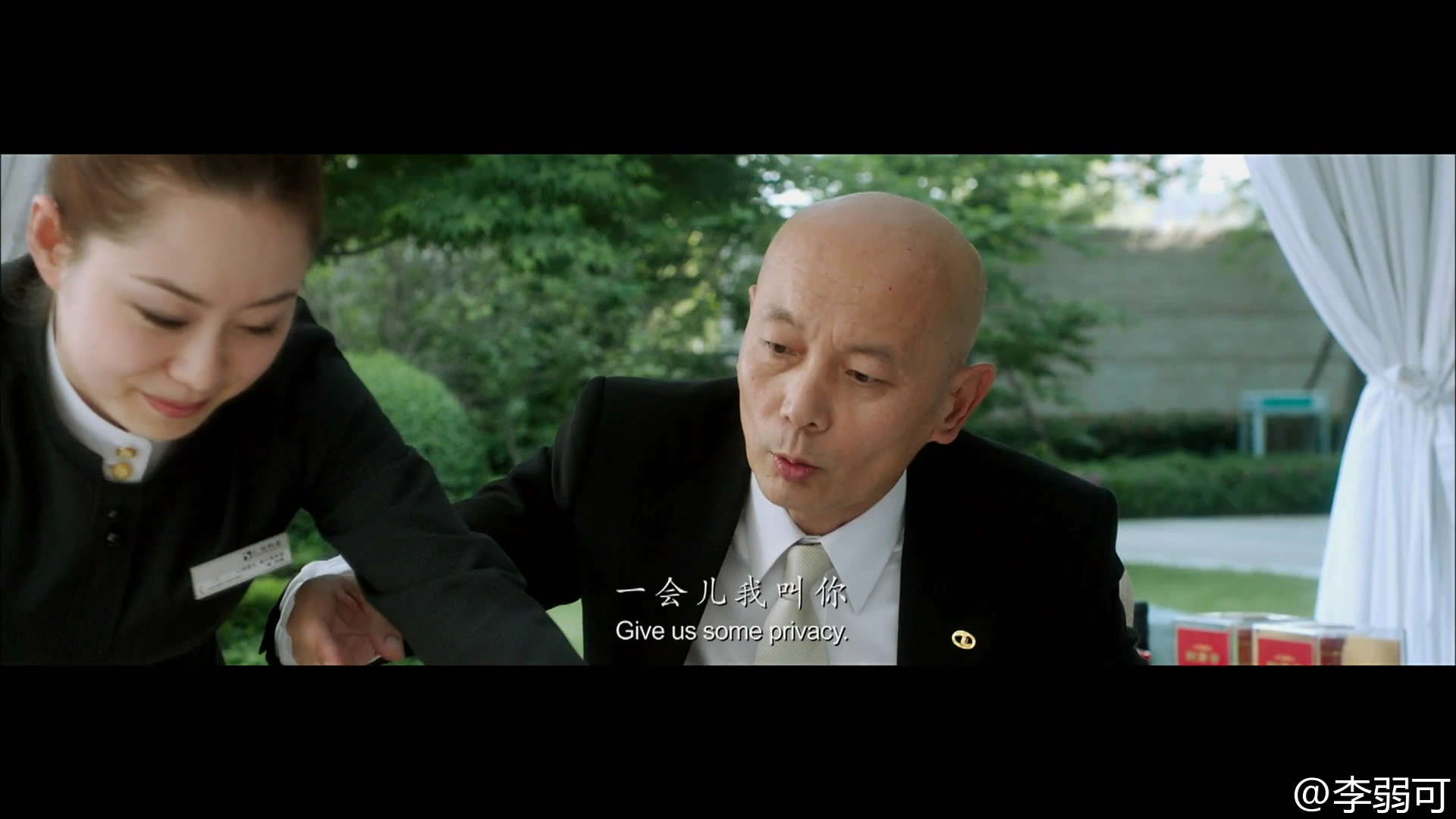 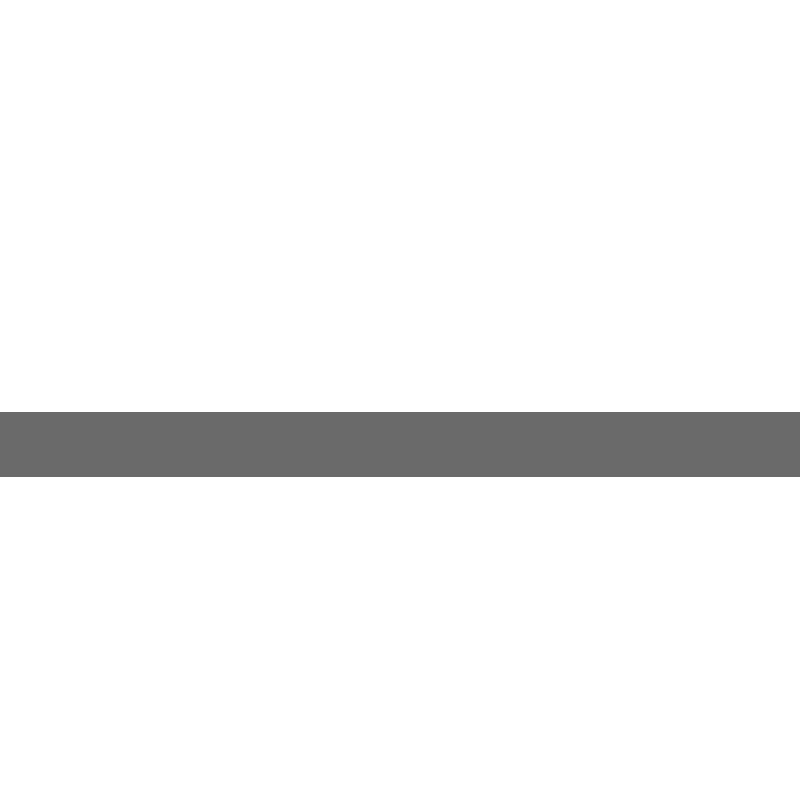 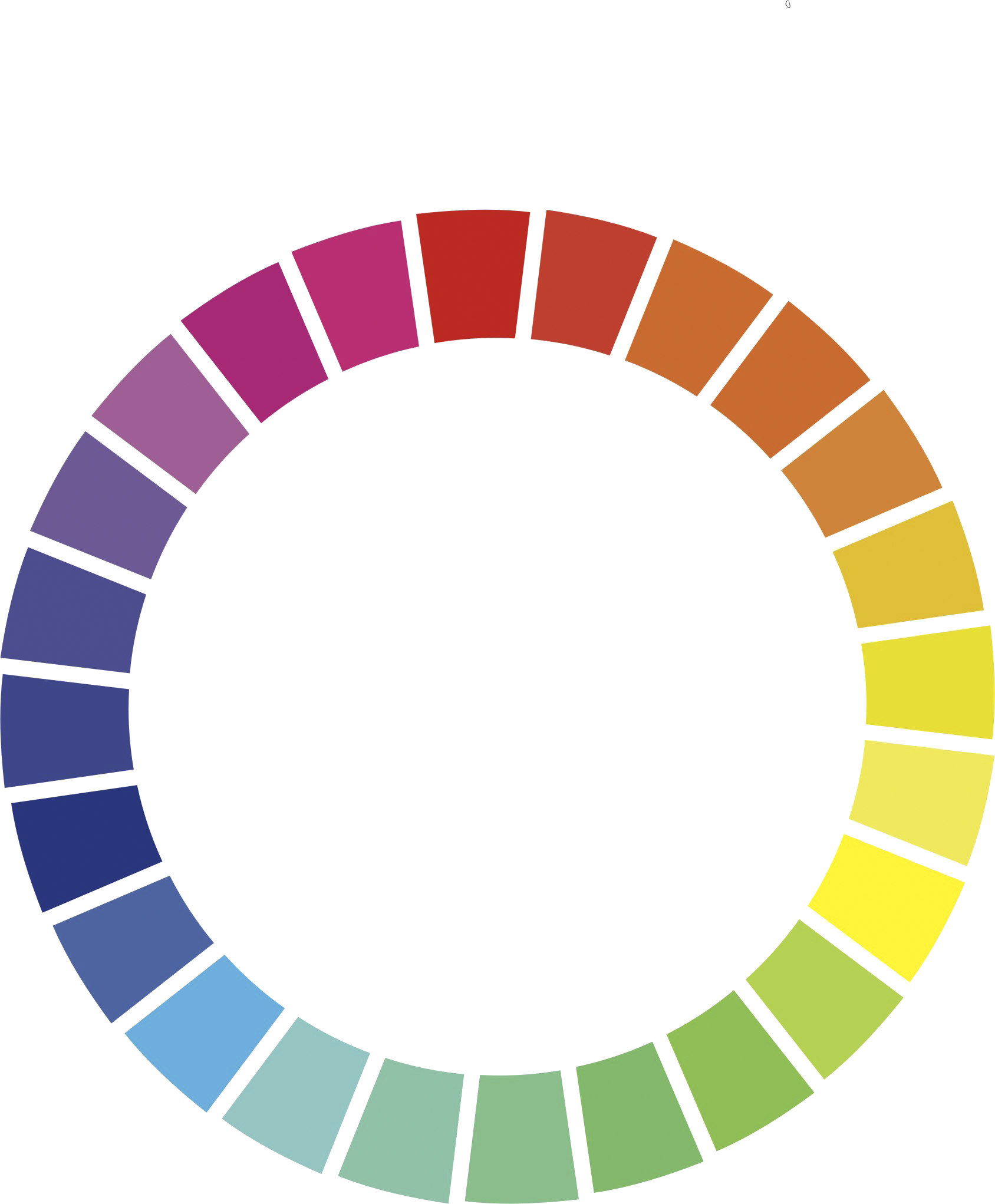 景别
电影画面语言
7
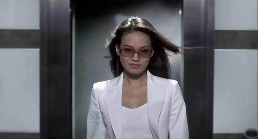 特点：
○被称为“人物半身镜头
○以人物的神态和对话为表现对象
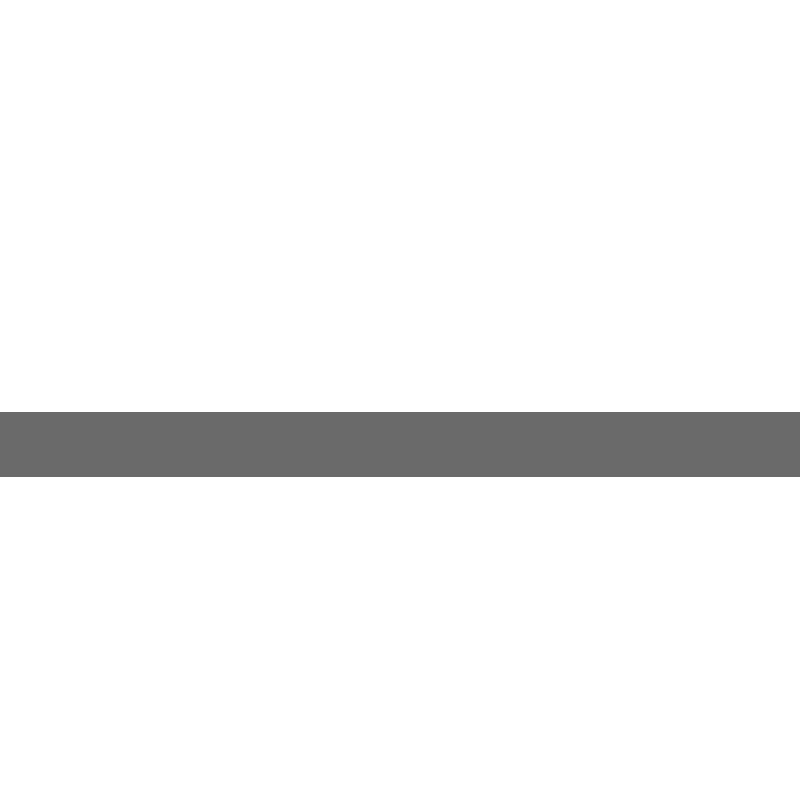 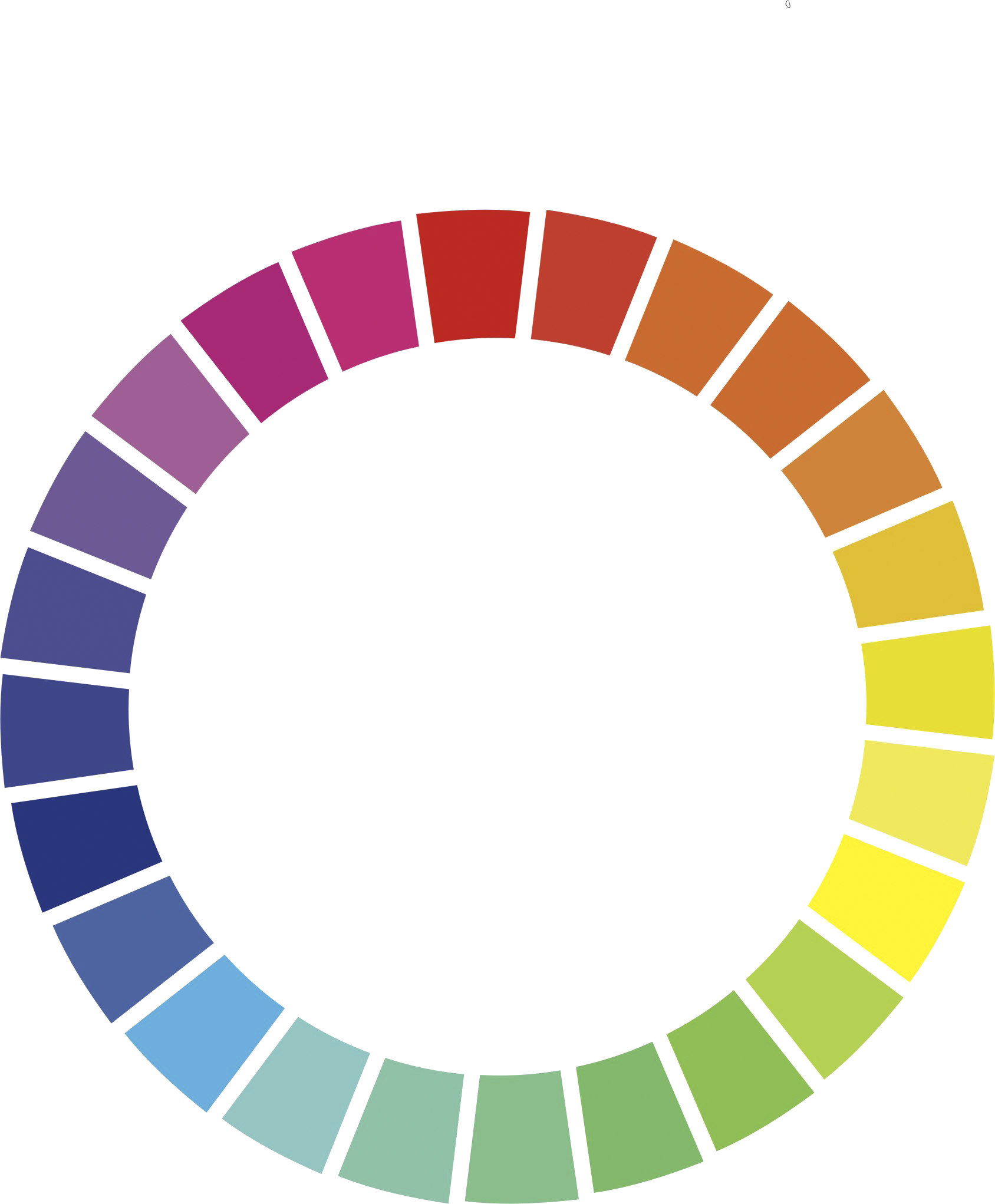 景别
电影画面语言
7
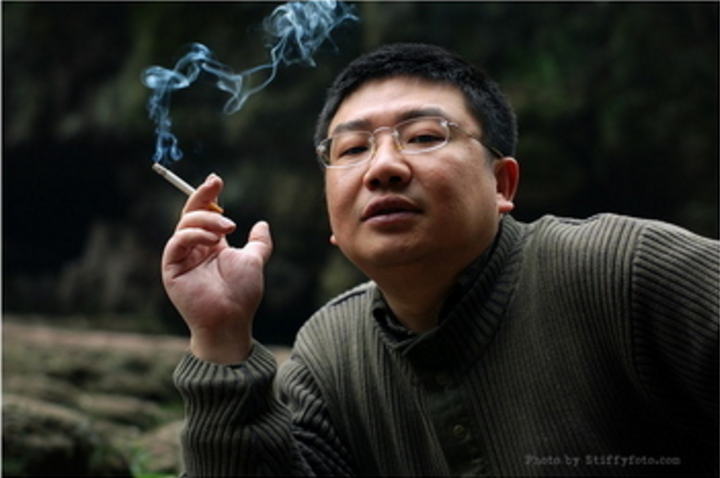 作用：
○可拉近观众与被摄人物的距离，制造交流感。调动观众现场感和参与欲望。
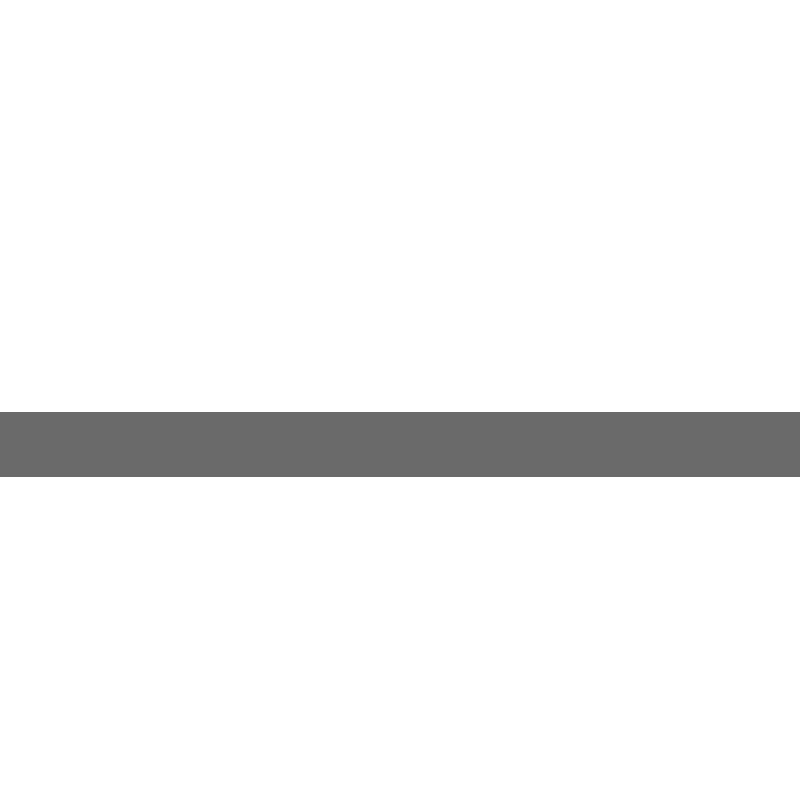 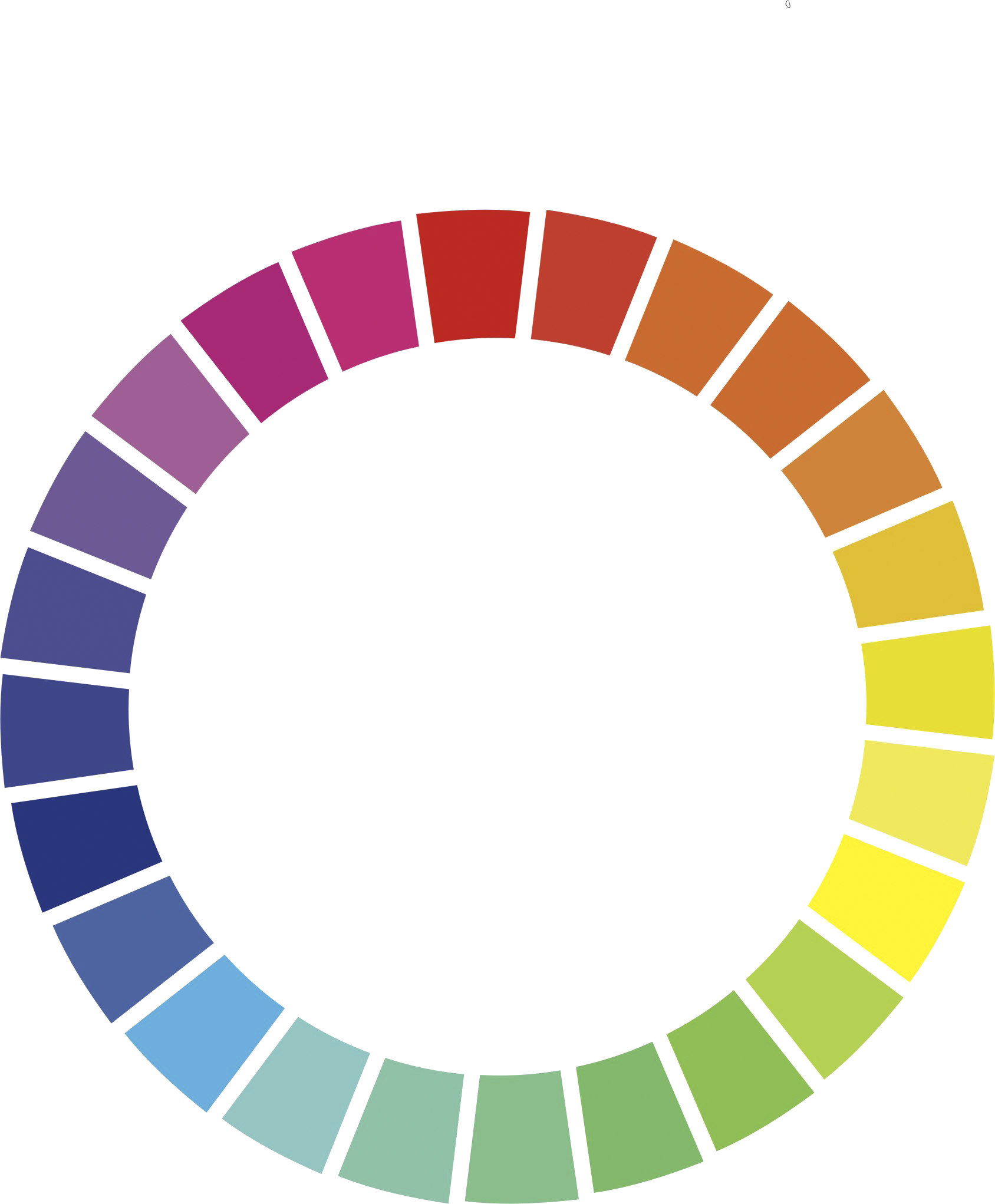 景别
电影画面语言
7
5）近景
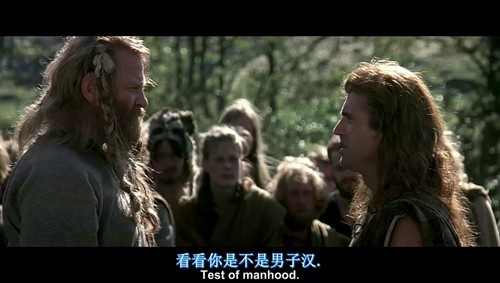 特点：
○人物的面部表情、心理状态、肩部动作、脸部的细微动作，都成为主要表现对象
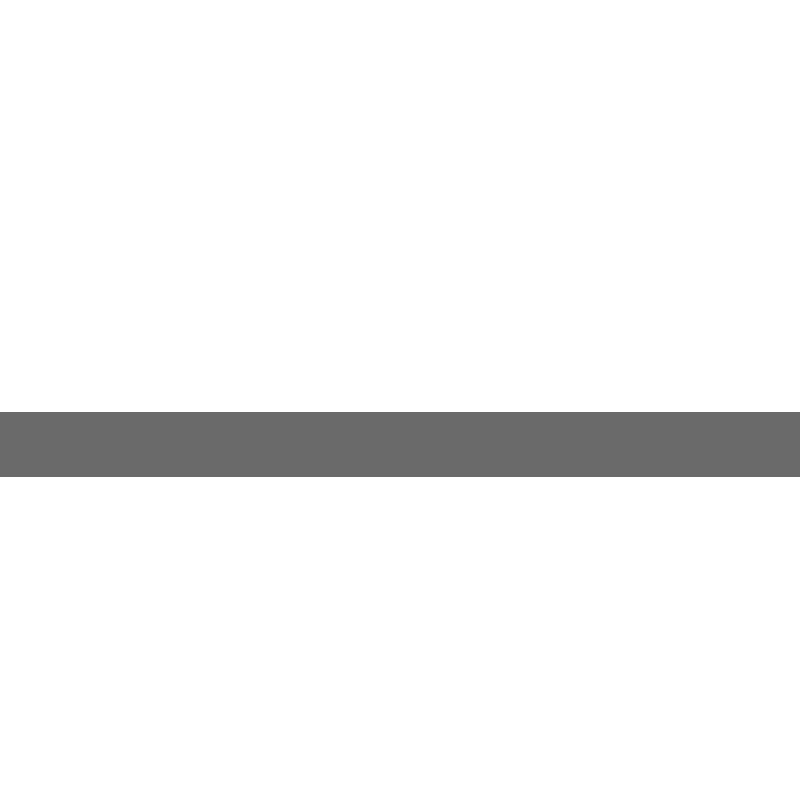 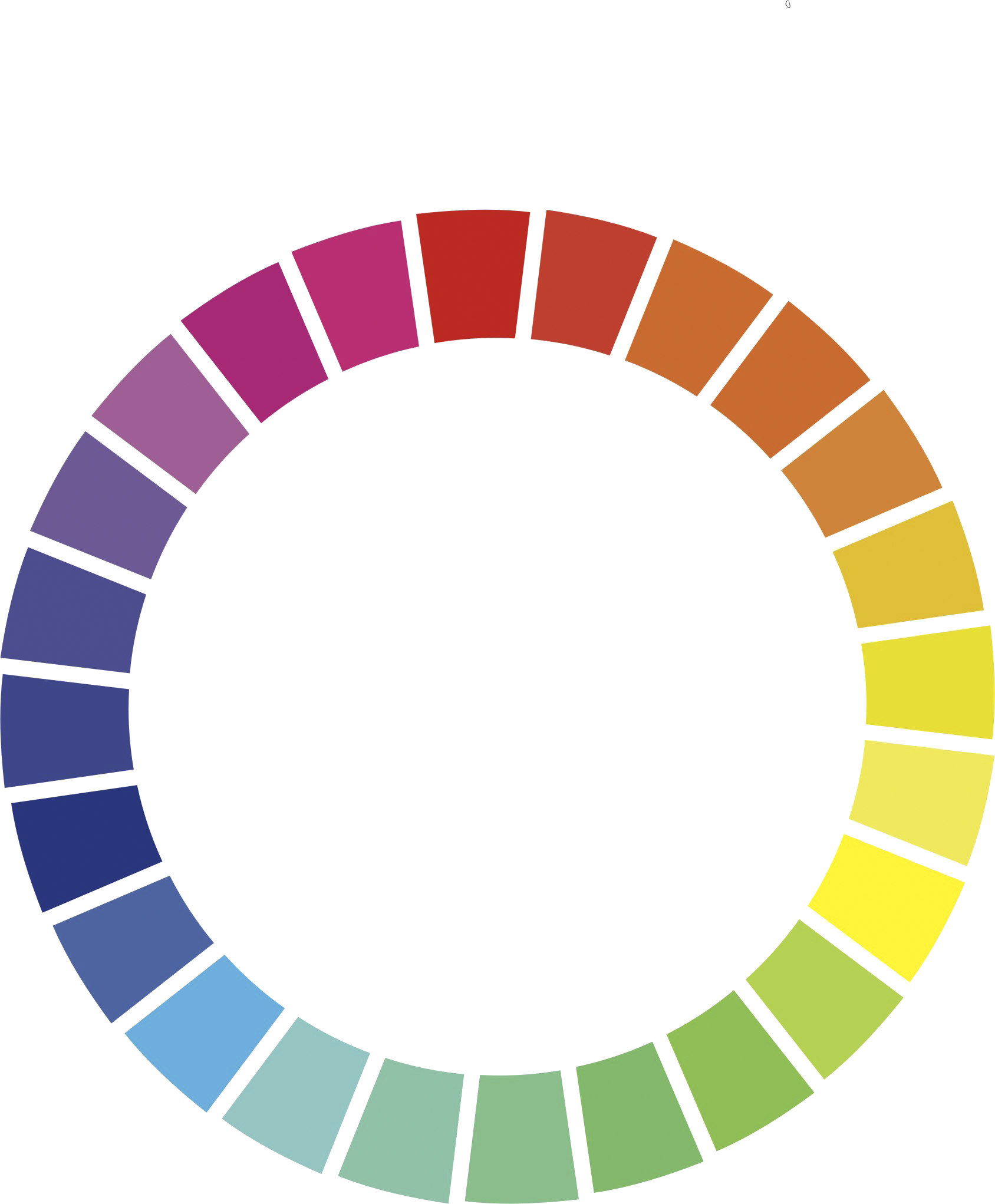 近景
电影画面语言
7
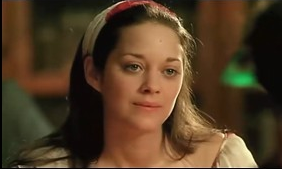 作用：
○近景着重表现人物的面部表情，传达人物的内心世界。是刻画人物性格最有力的景别。
○拉近被摄主体与观众的距离感，容易产生交流感
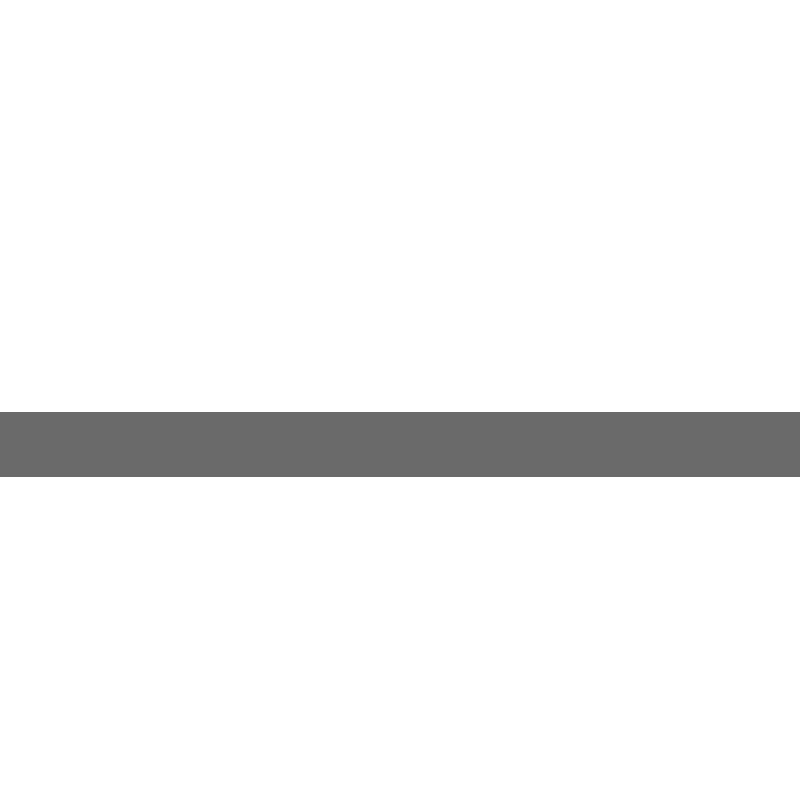 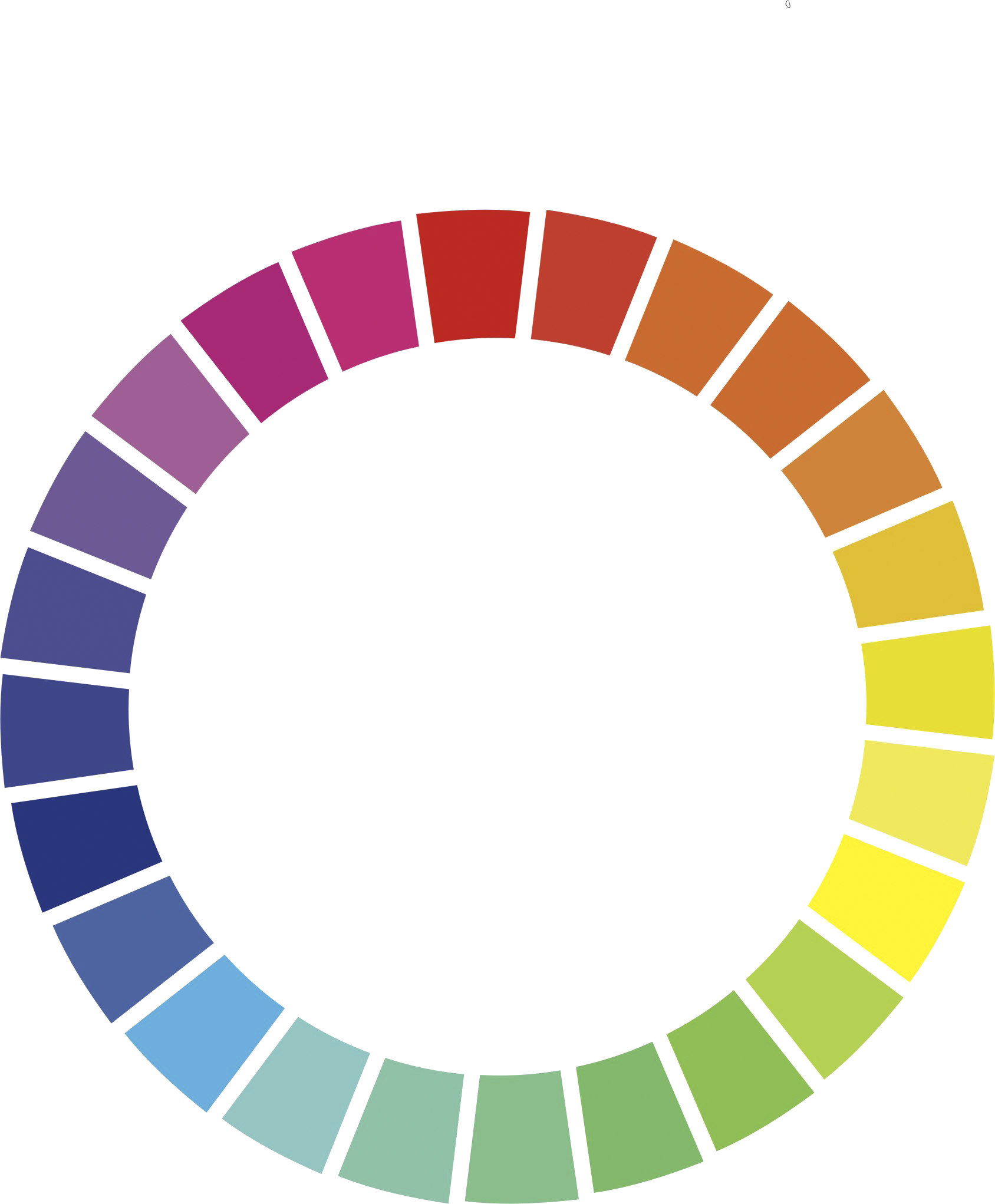 景别
电影画面语言
7
6）特写
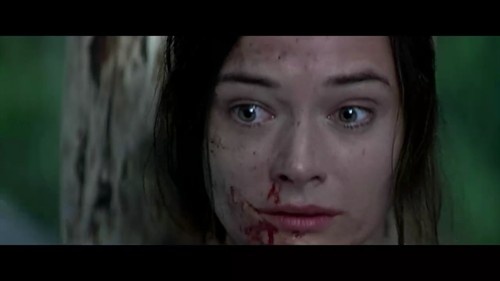 主要肩以上的头部或者是某些被摄主体的局
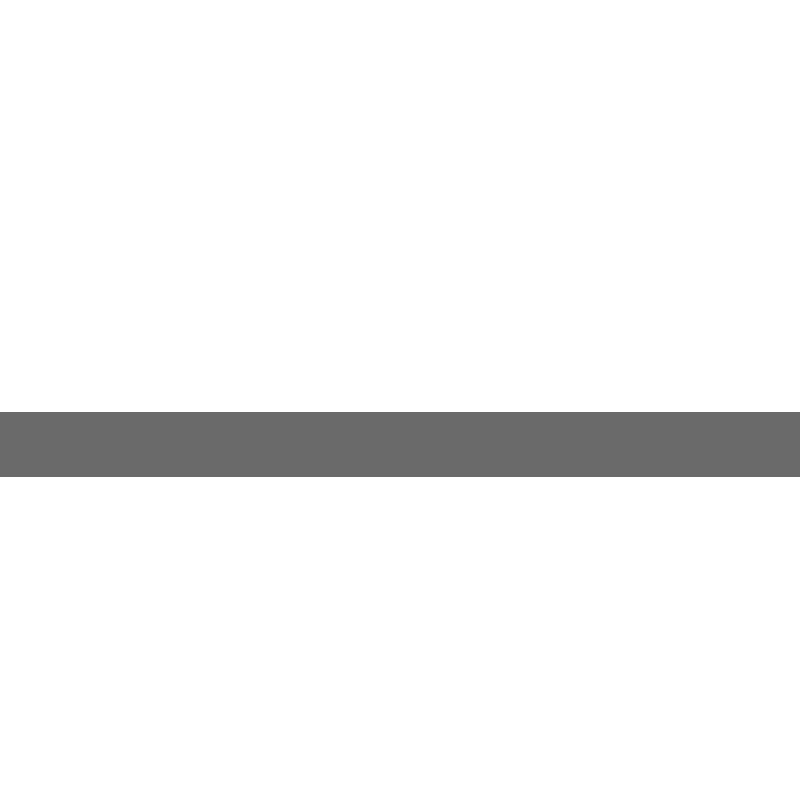 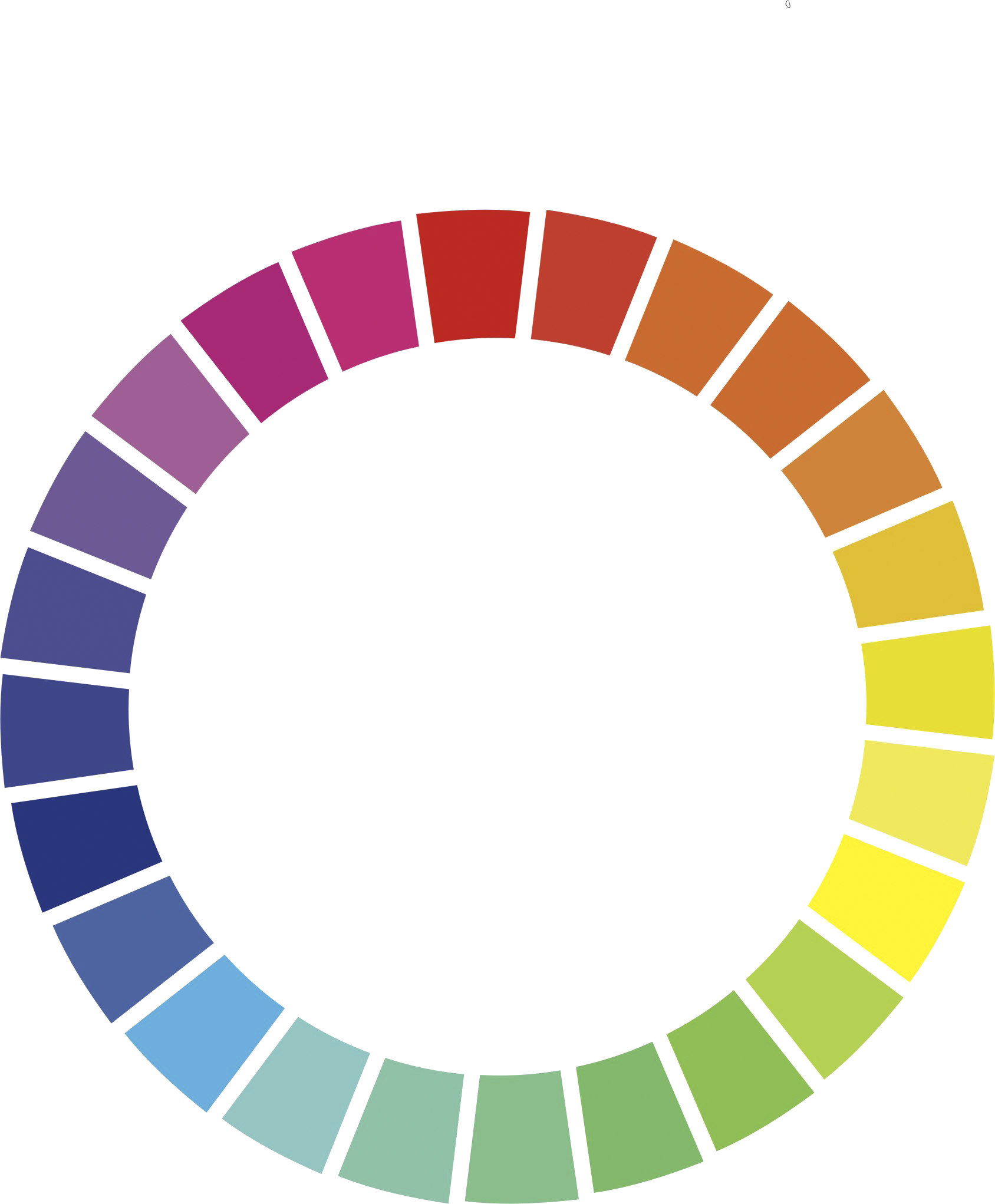 景别
电影画面语言
7
6）特写
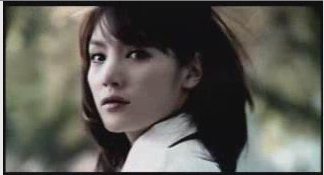 特点：
它把人或物完全从环境中推出来，让观众更集中，更强烈地去感受角色的面部表情和内在情绪，突出特定人物的情绪，细腻刻画人物性格。
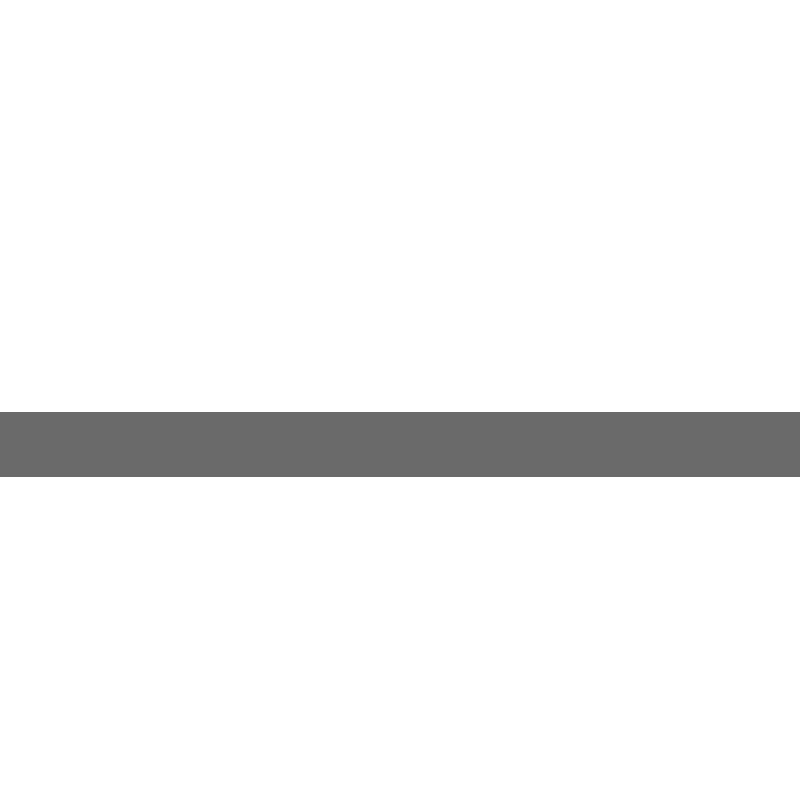 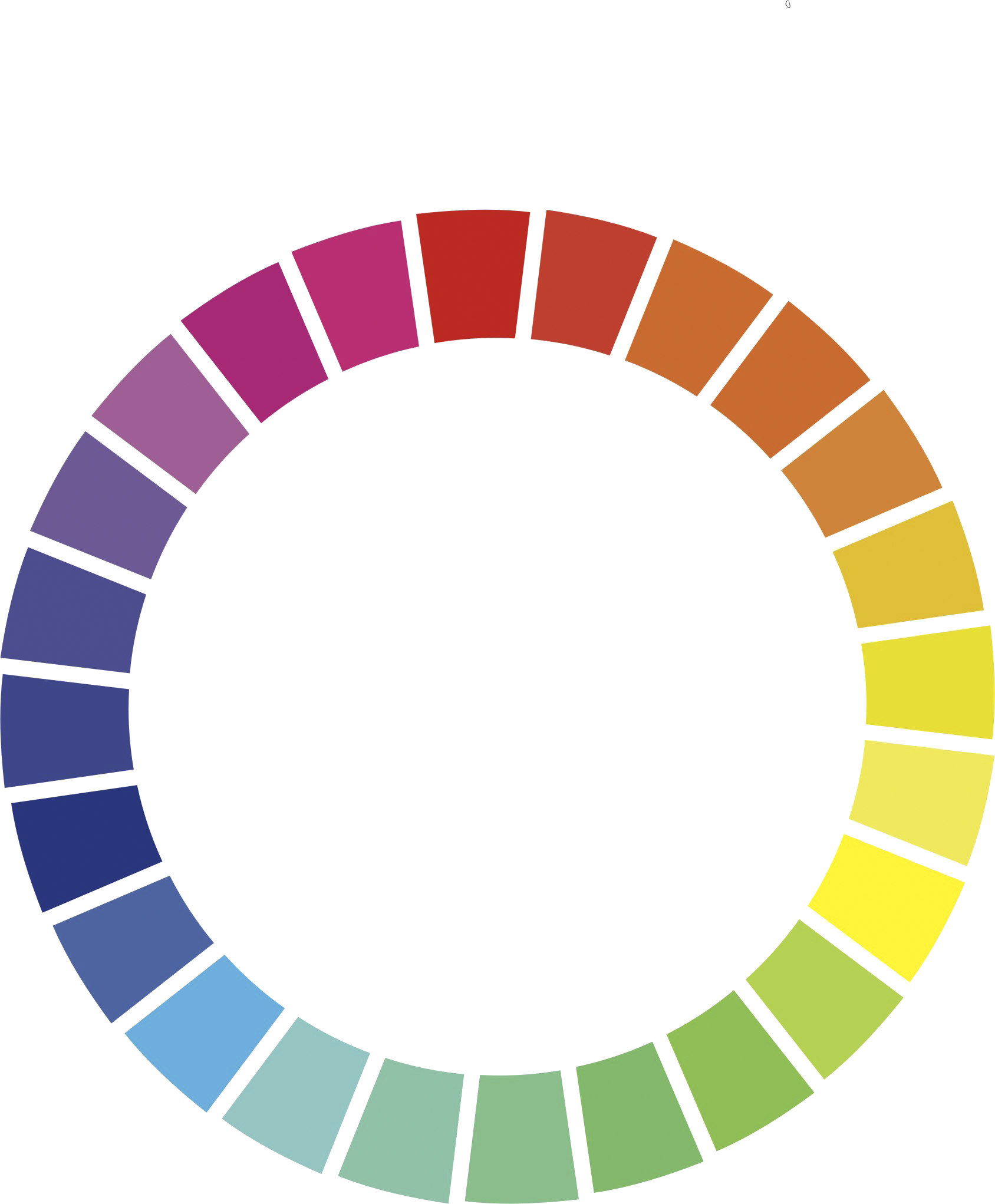 景别
电影画面语言
7
7）大特写
别中的极至，是人物或景物的局部细节的展示
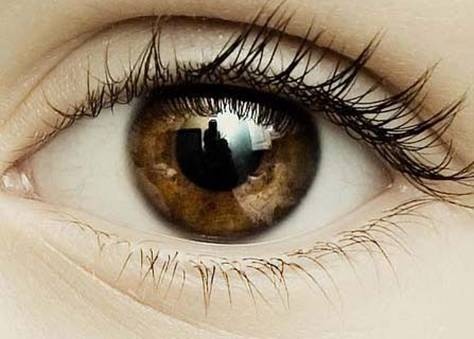 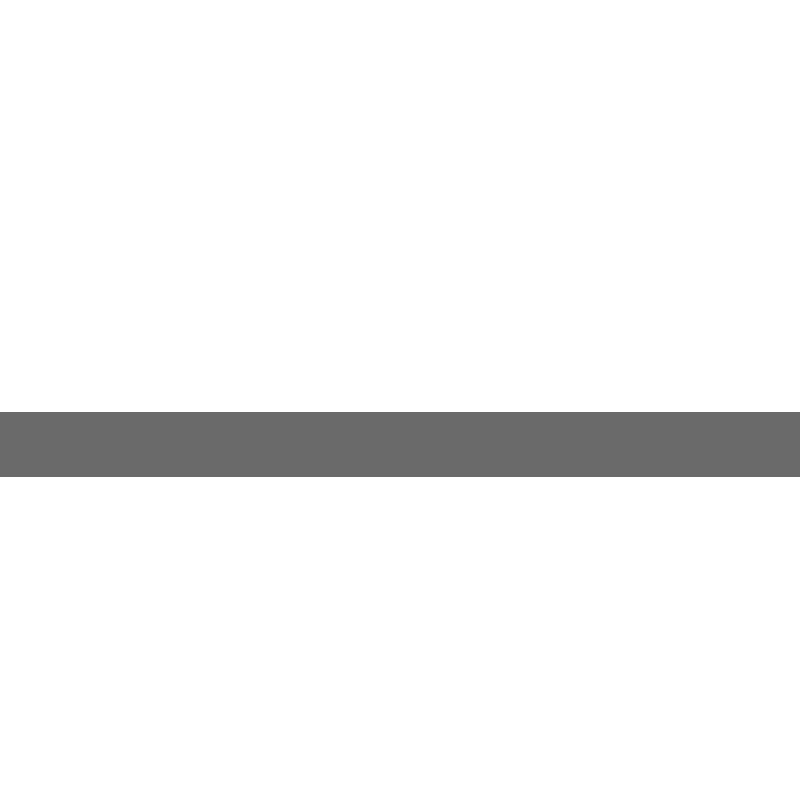 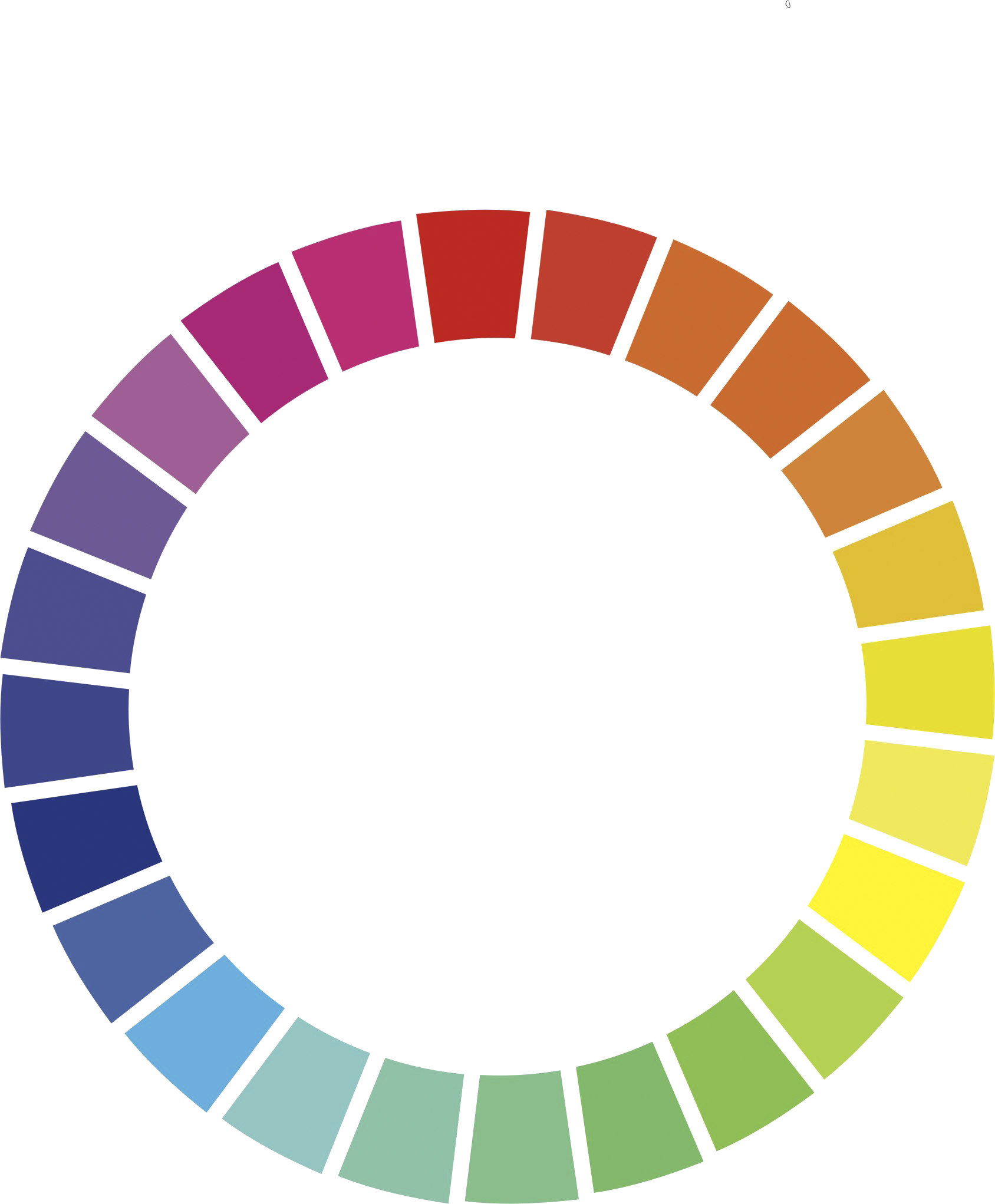 景别
电影画面语言
7
7）大特写
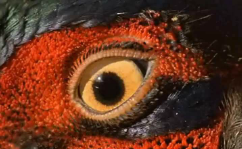 特点：
○大特写注重人物细微表情、人物形体、动作的细微动作点。
○具有强烈的视觉冲击力和感染力，能给观众留下深刻的印象。
总述
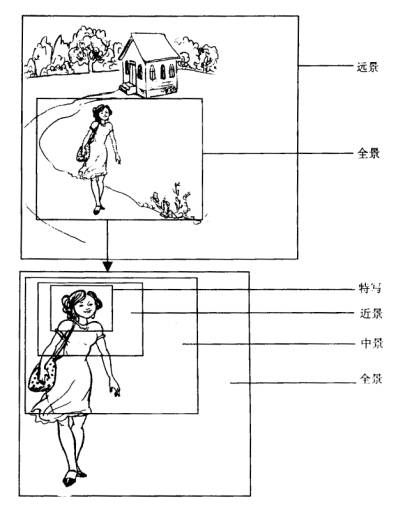 大远景
大景别
远景
全景
中景
中近景
小景别
近景
特写
大特写
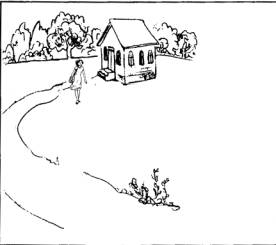 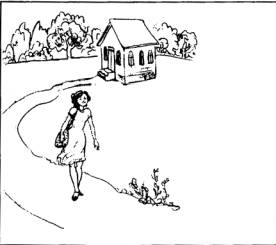 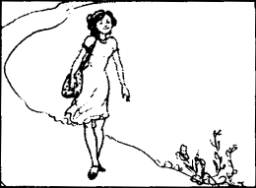 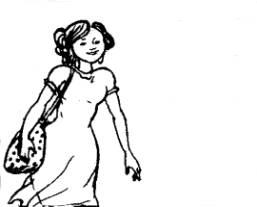 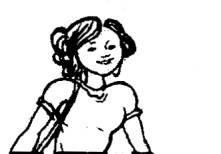 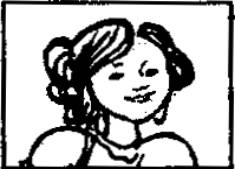 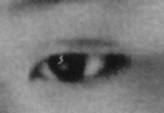 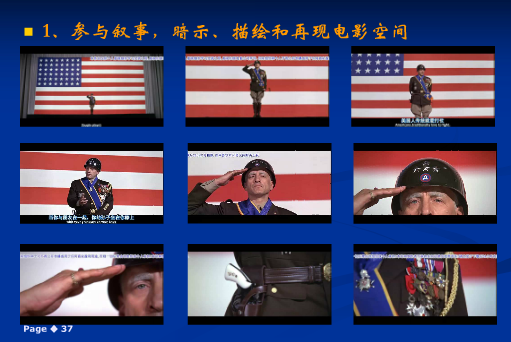 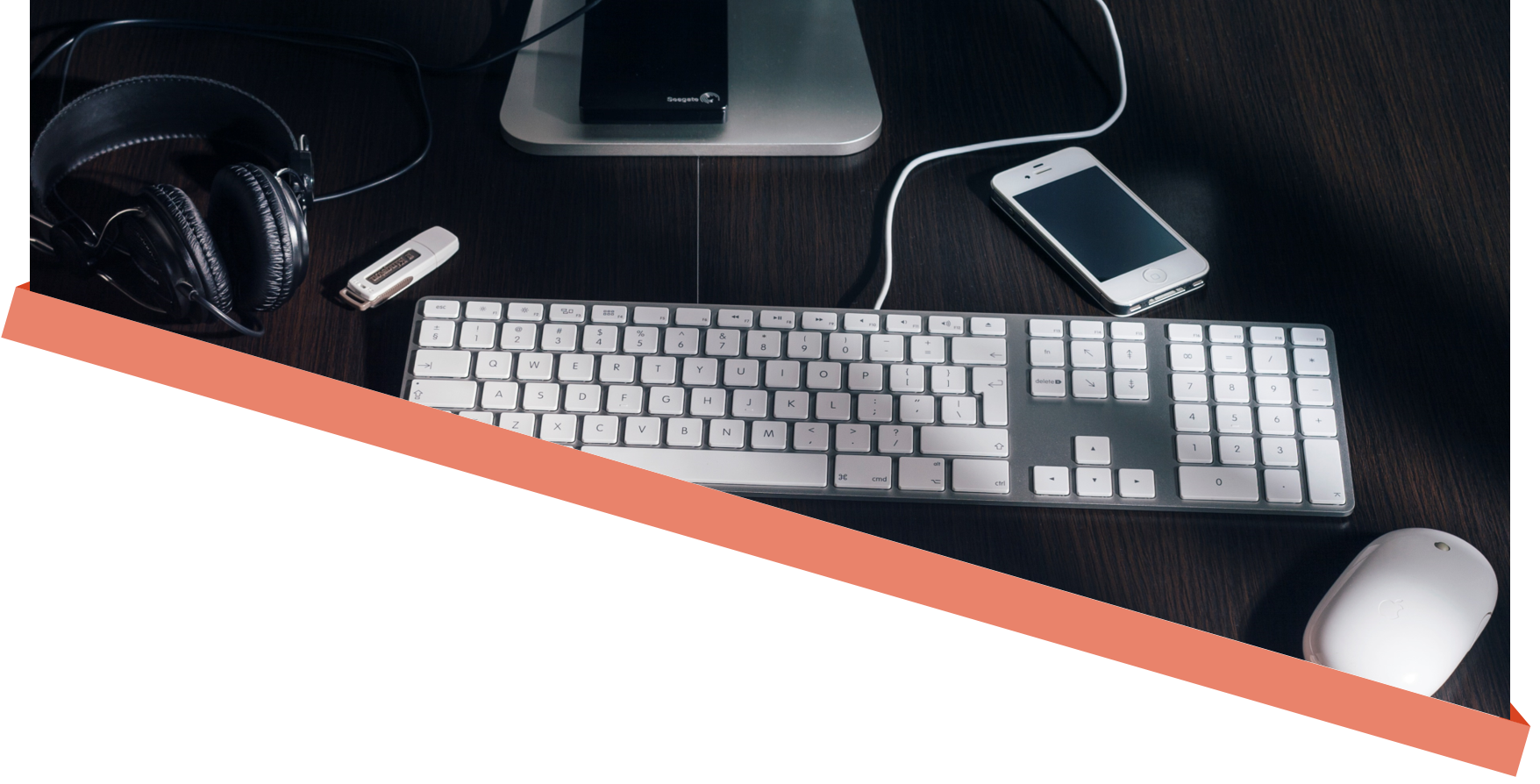 THANK  YOU